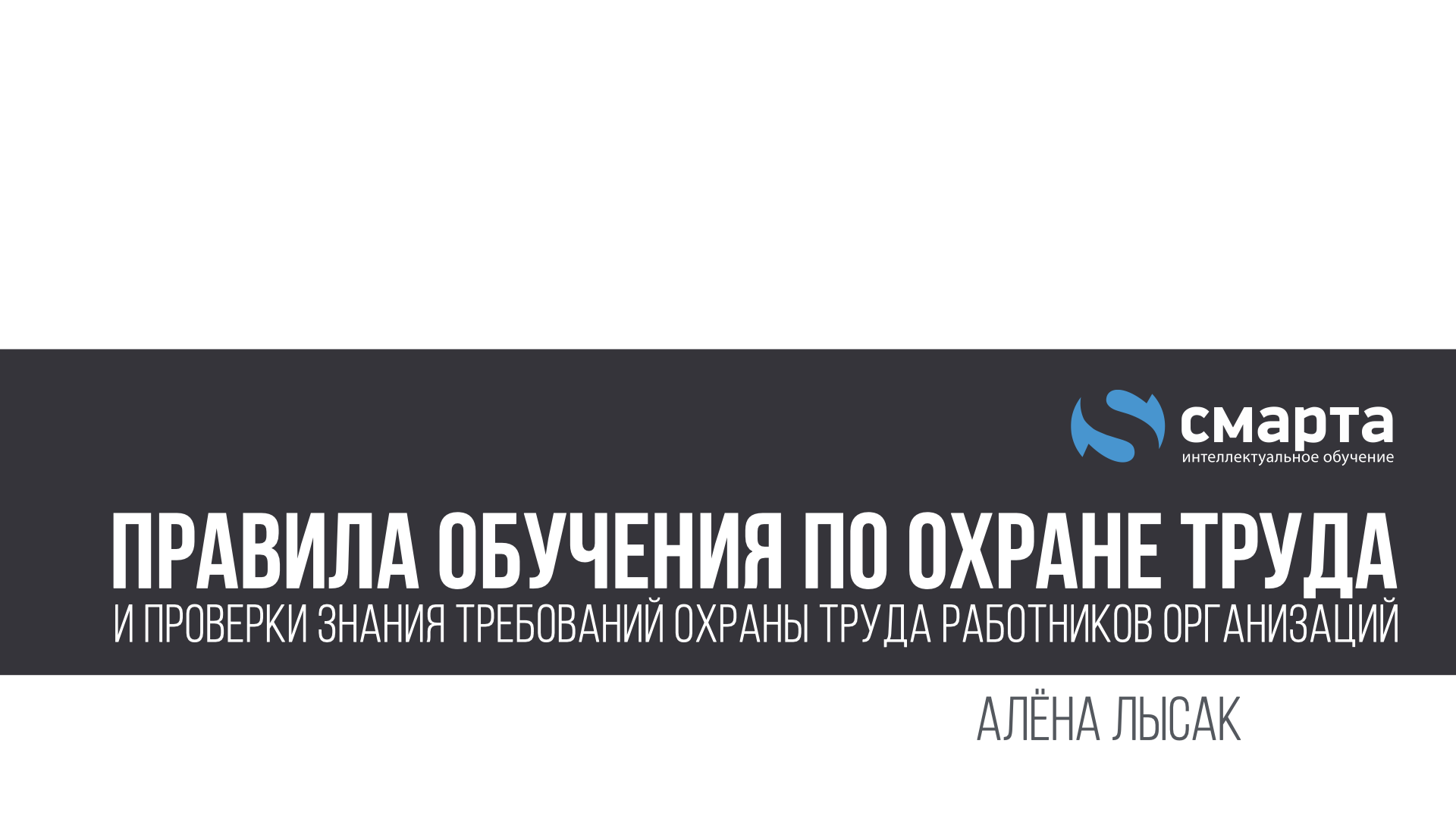 666666666666
ТИТОВА (ЛЫСАК) АЛЁНА
ДИРЕКТОР ДЕПАРТАМЕНТА ДДПО
Этапы организации и проведения обучения
Регламентация процесса
Планирование обучения
Проведение обучения
Оформление и учет
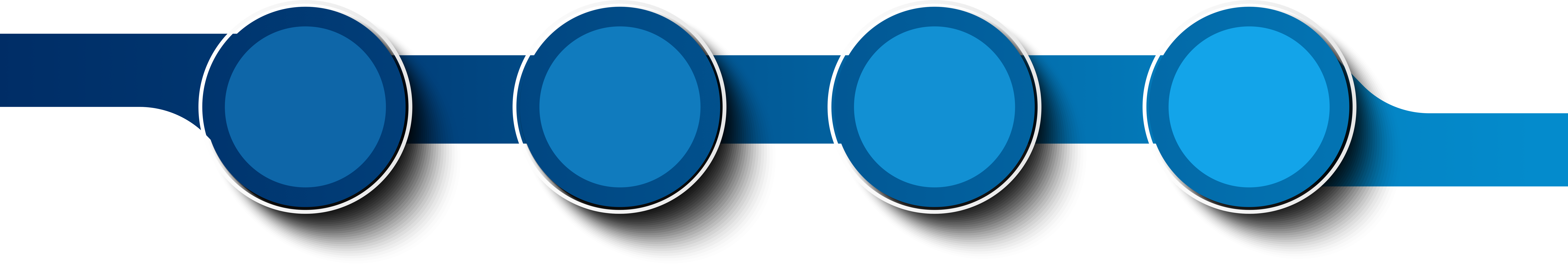 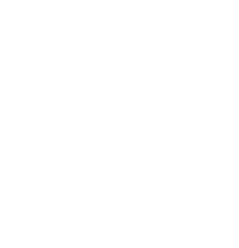 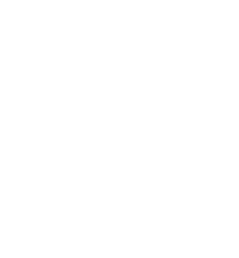 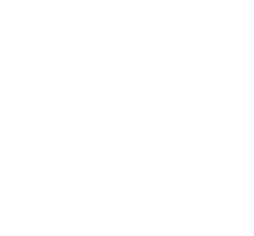 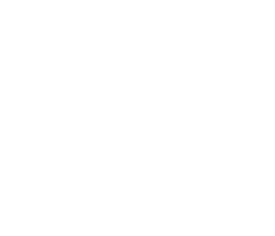 Решение экспертных вопросов
Распределение ролей и ресурсов
Как упростить процесс, обеспечив нужное  качество?
Зона административных рисков
Обеспечение жизни процесса
Ресурсы и экспертиза
Вовлечение работника
Оформление процесса
Соблюдение государственных требований
2
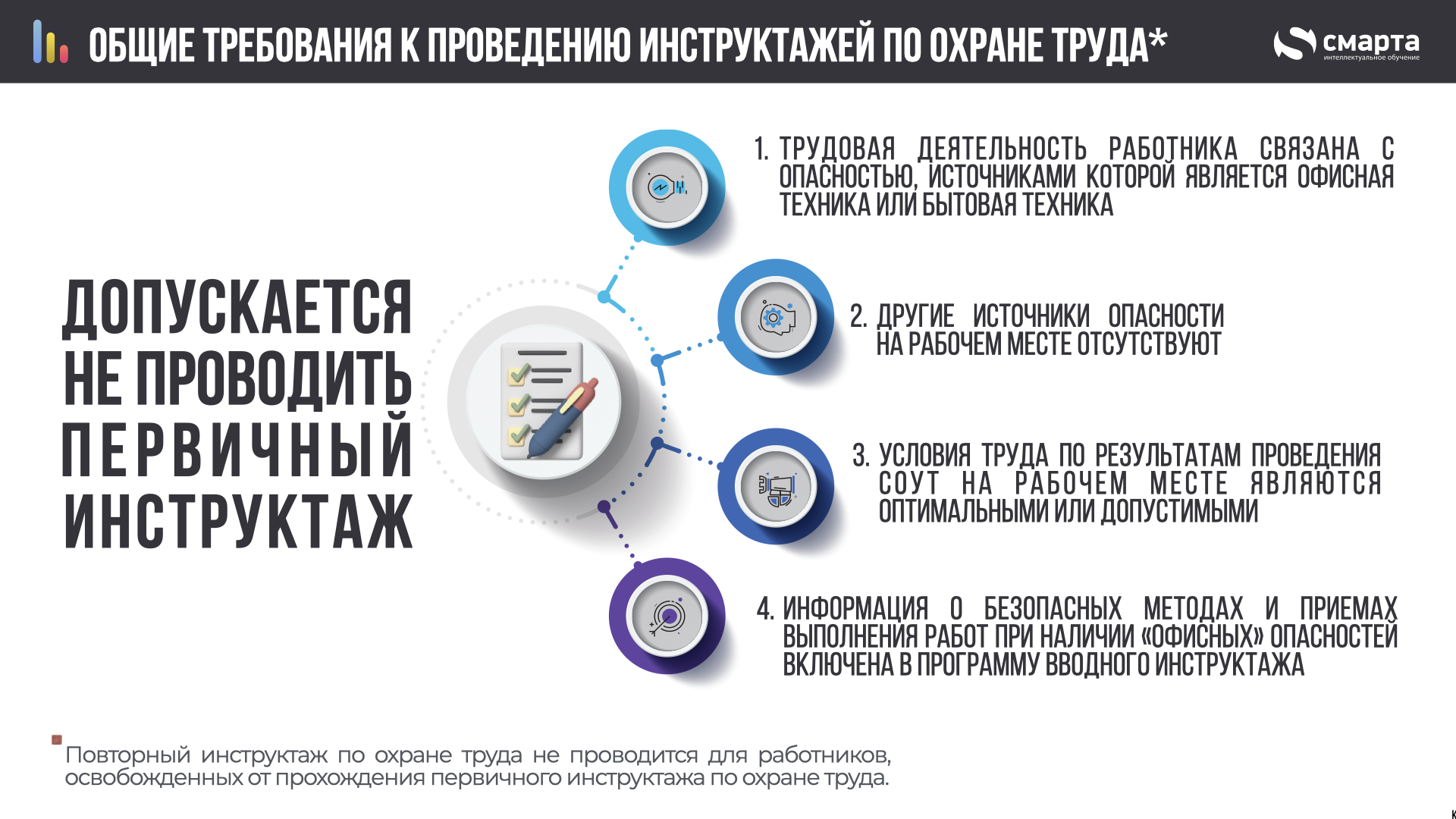 Основания для освобождения работников от прохождения обучения по охране труда
ТРУДОВАЯ ДЕЯТЕЛЬНОСТЬ РАБОТНИКА СВЯЗАНА                 С ОПАСНОСТЬЮ. ИСТОЧНИКАМИ КОТОРОЙ ЯВЛЯЕТСЯ ОФИСНАЯ ТЕХНИКА ИЛИ БЫТОВАЯ ТЕХНИКА
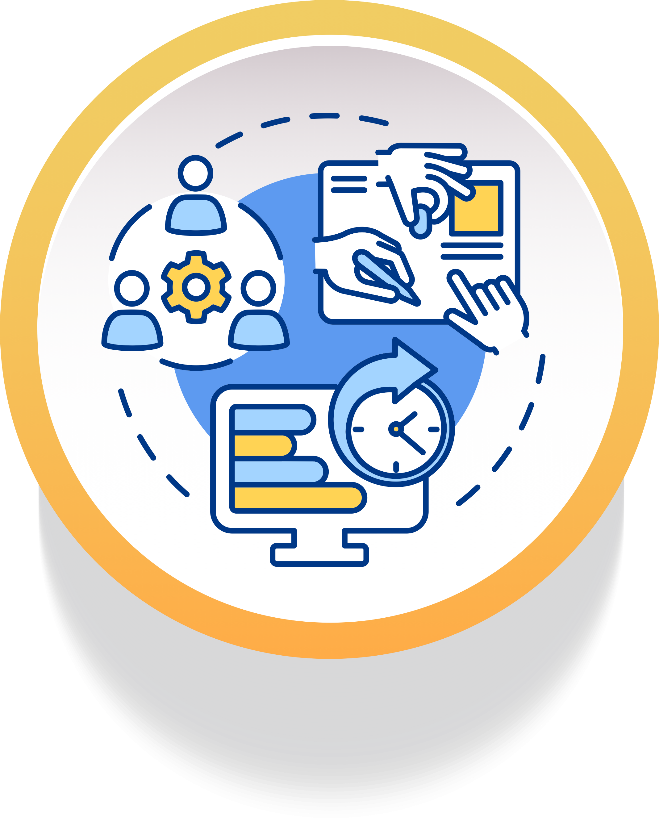 ДРУГИЕ ИСТОЧНИКИ ОПАСНОСТИ НА РАБОЧЕМ МЕСТЕ ОТСУТСТВУЮТ
Условия освобождения работников от прохождения обучения по охране труда:*
УСЛОВИЯ ТРУДА ПО РЕЗУЛЬТАТАМ ПРОВЕДЕНИЯ СОУТ НА РАБОЧЕМ МЕСТЕ ЯВЛЯЮТСЯ ОПТИМАЛЬНЫМИ ИЛИ ДОПУСТИМЫМИ
ИНФОРМАЦИЯ О БЕЗОПАСНЫХ МЕТОДАХ И ПРИЕМАХ ВЫПОЛНЕНИЯ РАБОТ ПРИ НАЛИЧИИ «ОФИСНЫХ» ОПАСНОСТЕЙ ВКЛЮЧЕНА В ПРОГРАММУ ВВОДНОГО ИНСТРУКТАЖА
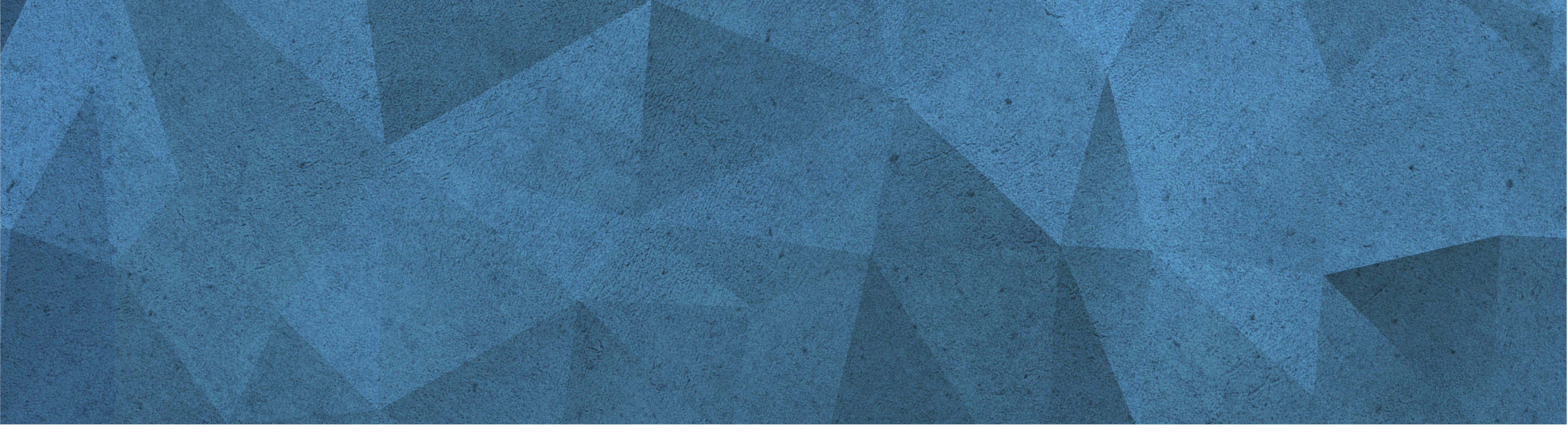 * Допускается освобождение работников от прохождения обучения только по программе 46Б.
** Рекомендуется закрепить в ЛНА организации перечень опасностей, которые могут воздействовать на работника, при этом не препятствуют его освобождению от обучения по программе    46Б, например:
опасности, источниками которых является офисная, бытовая техника и офисная мебель;
опасности, возникающие при перемещением работника по территории организации;
опасности, возникающие в связи с перемещением работника на служебном транспорте в качестве пассажира;
опасность удара из-за падения снега;
опасность удара из-за падения предметов в офисном помещении;
опасность падения из-за потери равновесия при поскальзывании или спотыкании;
опасность пореза частей тела офисными принадлежностями.
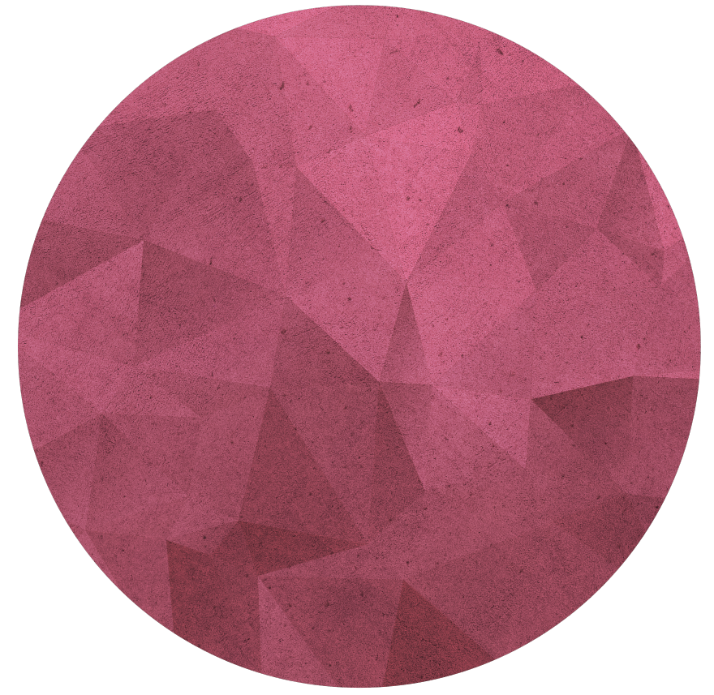 ВАЖНО:
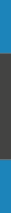 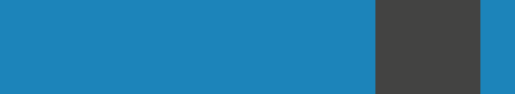 4
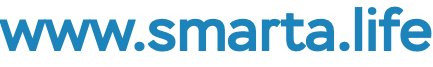 *** В случае если в организации не проведена СОУТ и (или) ОПР, освобождение работников от прохождения обучения по программе 46Б не допускается.
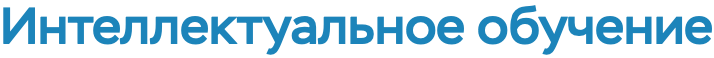 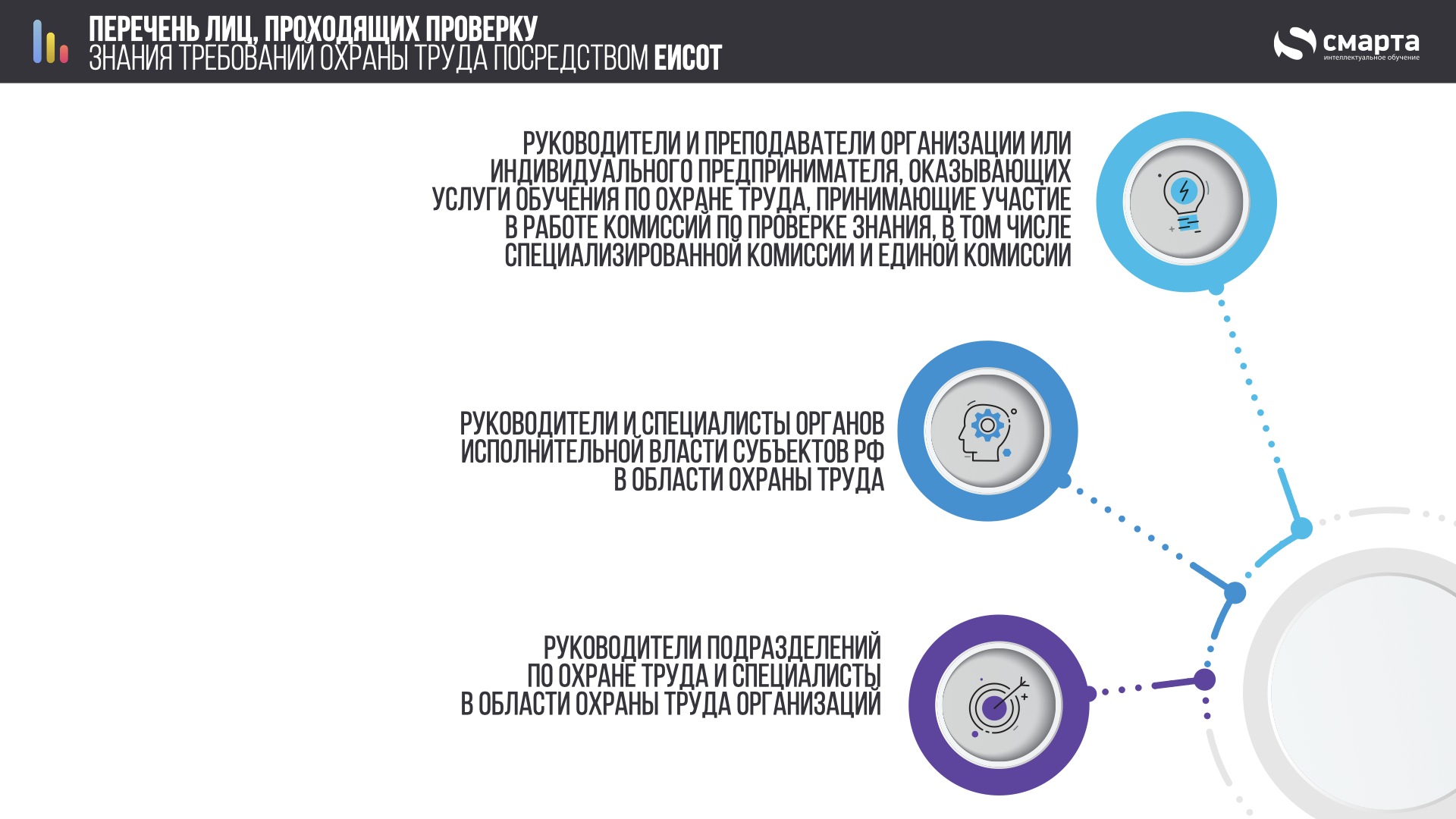 Проверка знаний в ЕИСОТ
УСЛОВИЯ ПРОХОЖДЕНИЯ ПРОВЕРКИ
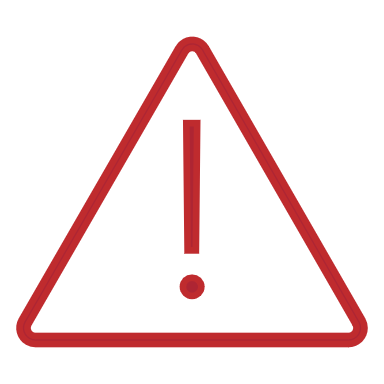 В ЕИСОТ БОЛЕЕ 4000 ВОПРОСОВ
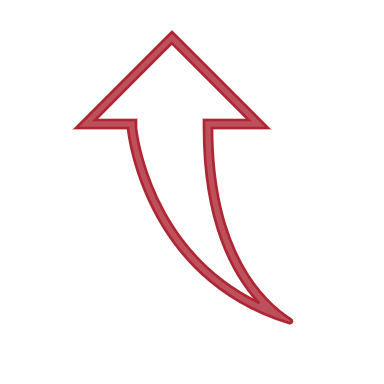 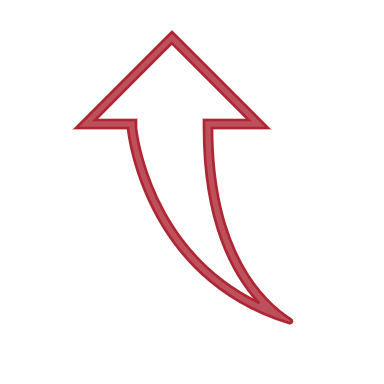 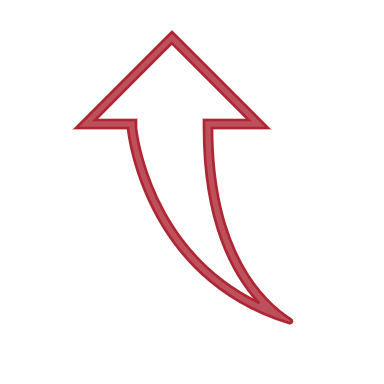 НАДО ВЫУЧИТЬ
136 
для контингента
78
для отрасли
478 
область 46Б
4110 вопросов
Шаг 1. Программа – 46Б
Шаг 2. Контингент - КТ
Шаг 3. Отрасль
6
ОСОБЕННОСТИ ПРОВЕДЕНИЯ ОБУЧЕНИЯ ПО ОХРАНЕ ТРУДА РАБОТНИКОВ ОРГАНИЗАЦИЙ ЭЛЕКТРОЭНЕРГЕТИКИ
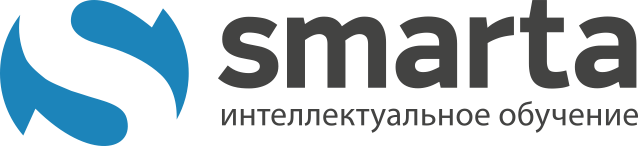 Порядок обучения по охране труда № 2464 (Пункт 6)

В случае проведения обучения по охране труда работников, осуществляющих трудовую деятельность в сфере электроэнергетики или теплоснабжения, в рамках подготовки к аттестации в области безопасности в соответствующей сфере или подготовки и подтверждения готовности к работе дополнительное обучение по охране труда и проверка знания требований охраны труда не требуются.
Трудовой кодекс Российской Федерации (Статья 351.6)

Обучение по охране труда работников, осуществляющих трудовую деятельность в сфере электроэнергетики или теплоснабжения, может проводиться в рамках подготовки к аттестации в области безопасности в соответствующей сфере или подготовки и подтверждения готовности к работе.
Организациям электроэнергетики предоставлена возможность (не обязанность) не проводить обучение работников по охране труда только в случае, если такое обучение и соответствующая проверка знания проводится в рамках подготовки к аттестации или подготовки и подтверждения готовности к работе.
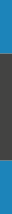 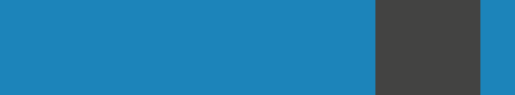 7
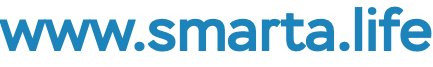 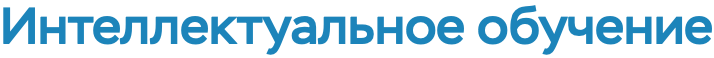 ОСОБЕННОСТИ ПРОВЕДЕНИЯ ОБУЧЕНИЯ ПО ОХРАНЕ ТРУДА РАБОТНИКОВ ОРГАНИЗАЦИЙ ЭЛЕКТРОЭНЕРГЕТИКИ
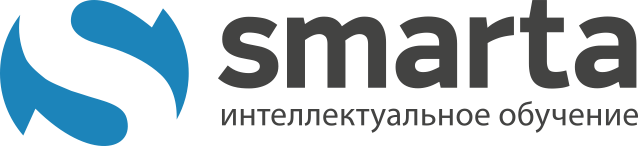 Приказ Минэнерго России № 796
Правила работы с персоналом в организациях электроэнергетики РФ (Пункт 7)
Работа с персоналом должна проводиться в соответствии с порядком проведения работы с персоналом в организации, утвержденным руководителем организации или уполномоченным должностным лицом. 

Порядок проведения работы с персоналом должен предусматривать проведение обязательных форм работы с персоналом, установленных ПРП, и учитывать обязательные мероприятия по подготовке персонала организации, предусмотренные иными НПА.
В организации электроэнергетики должен быть разработан Порядок проведения работы с персоналом, учитывающий требования не только самих ПРП, но и иных НПА. 

Если необходимые для работника виды обучения по охране труда интегрированы в единый процесс подготовки к аттестации или подготовки и подтверждения готовности к работе, то только в этом случае проведение обучения по охране труда в виде отдельного самостоятельного процесса не требуется.
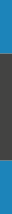 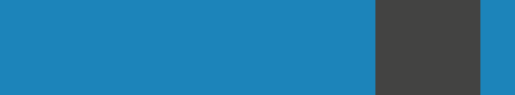 8
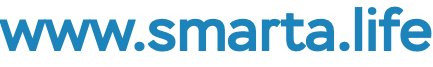 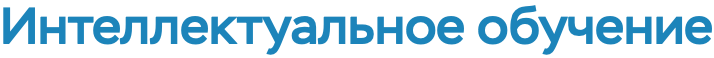 Перечень мероприятий по подготовке
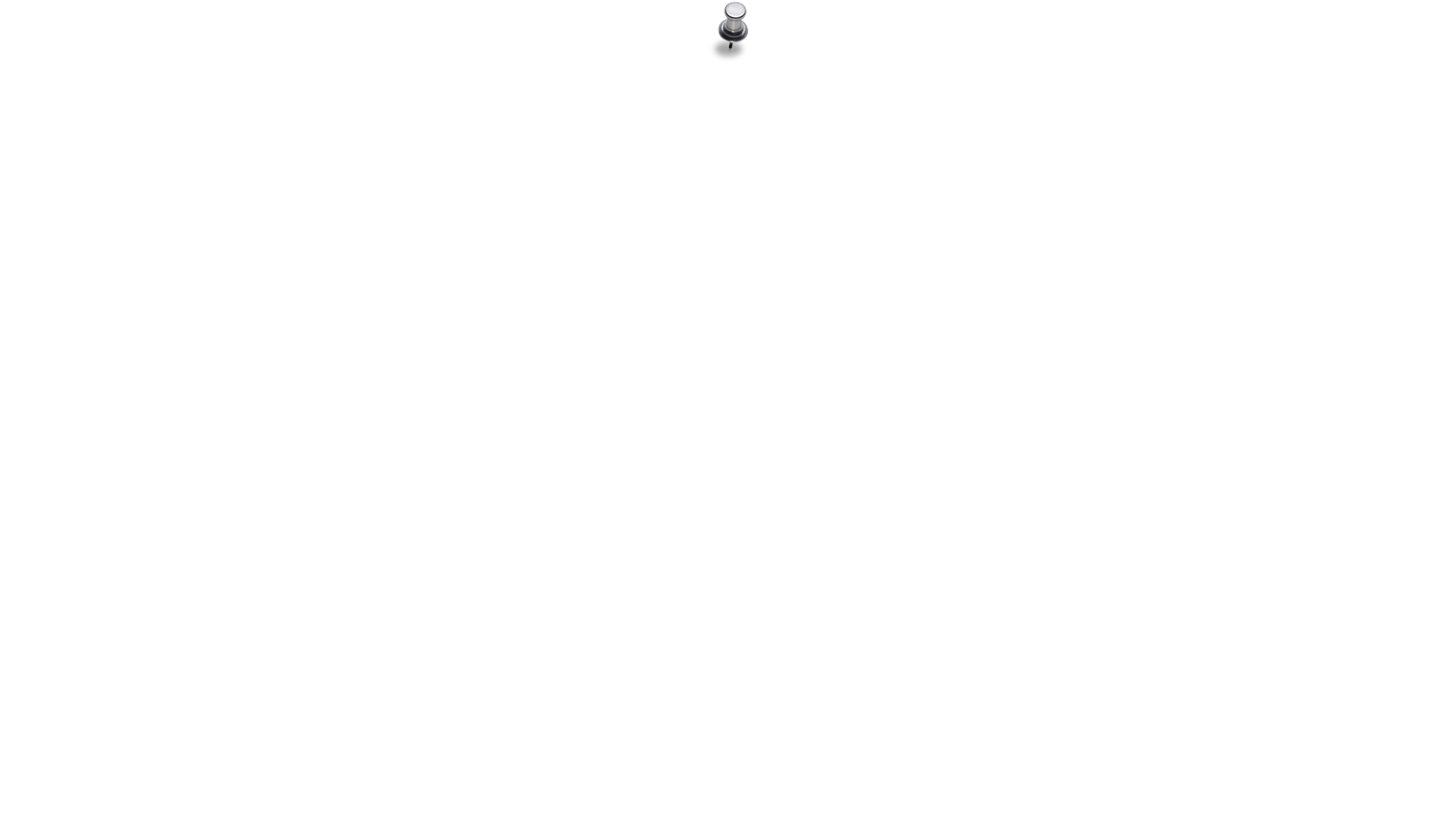 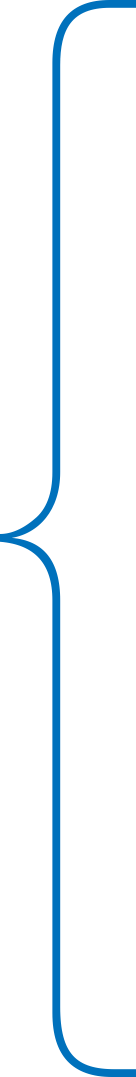 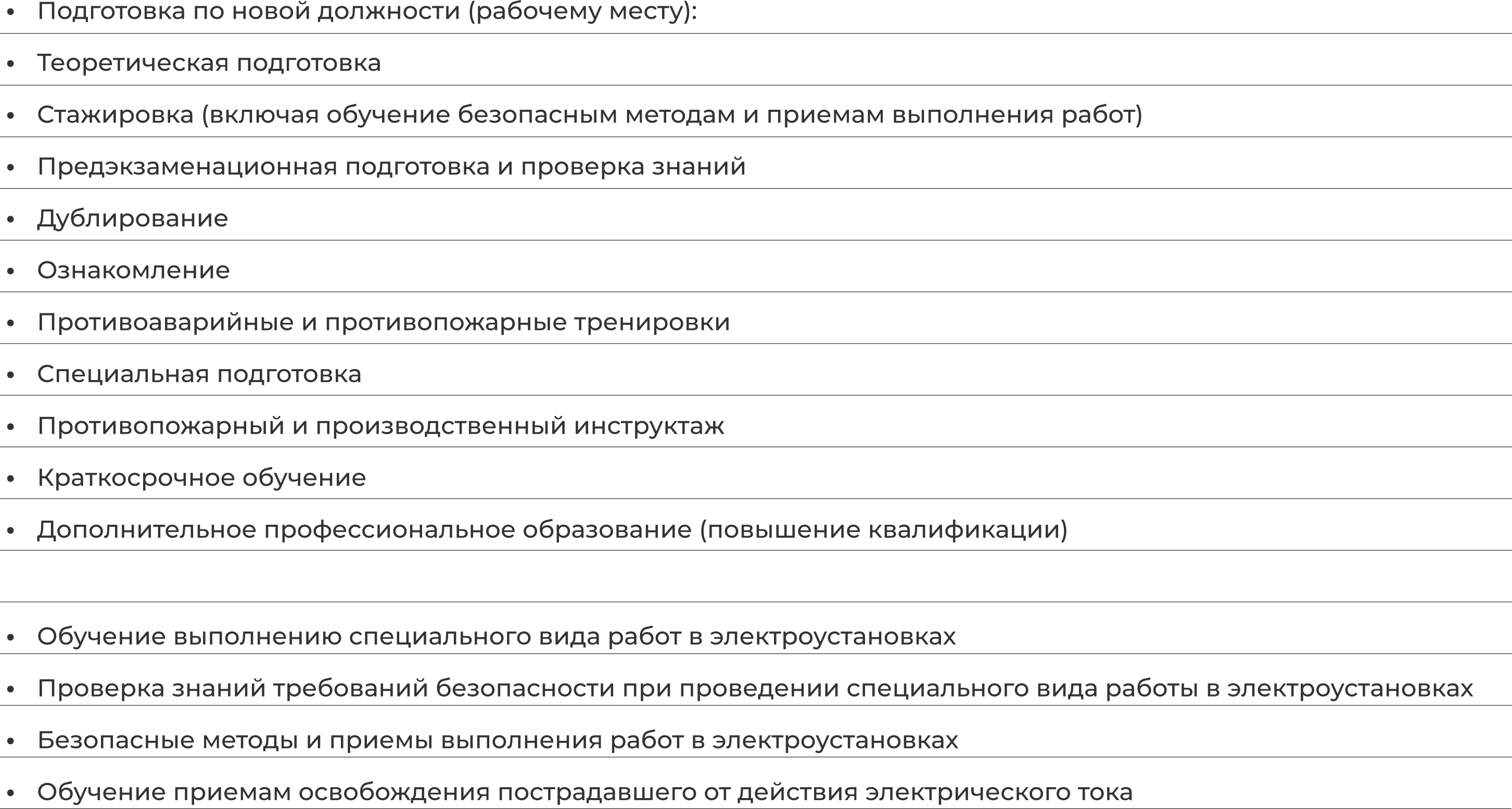 Приказ Минэнерго № 796
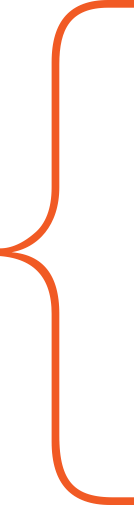 Приказ 
Минтруда № 903н
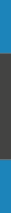 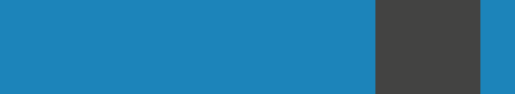 9
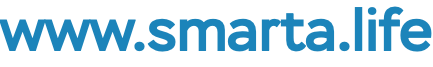 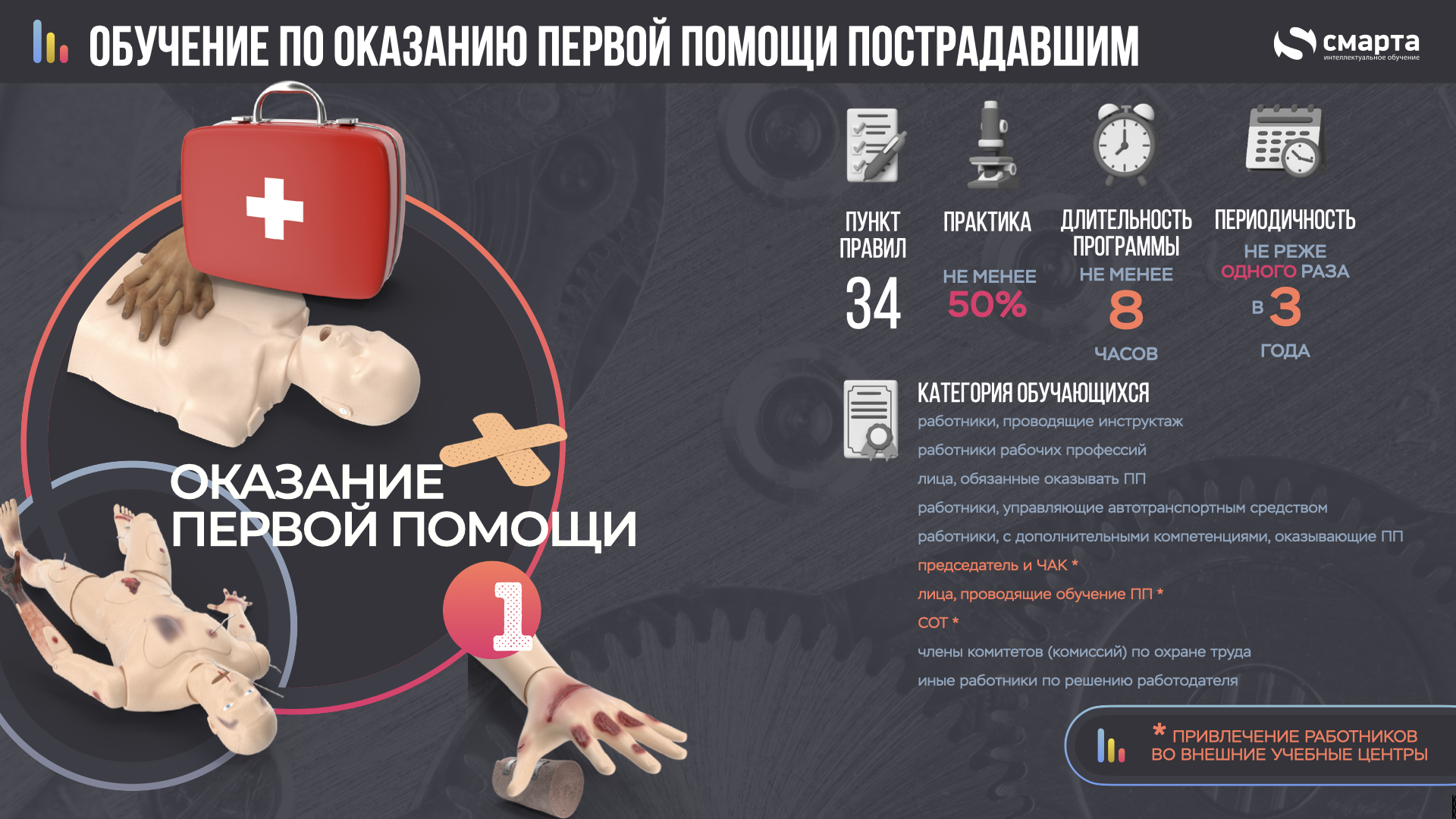 **
** подготовка по программам дополнительного профессионального образования повышения квалификации по подготовке преподавателей, обучающих приемам оказания первой помощи
Лица, ОБЯЗАННЫЕ ОКАЗЫВАТЬ и УМЕТЬ ОКАЗЫВАТЬ первую помощь
Лица, обязанные оказывать первую помощь пострадавшим в соответствии с требованиями нормативных правовых актов:
Работники, к компетенциям которых нормативными правовыми актами по охране труда предъявляются требования уметь оказывать первую помощь :
11
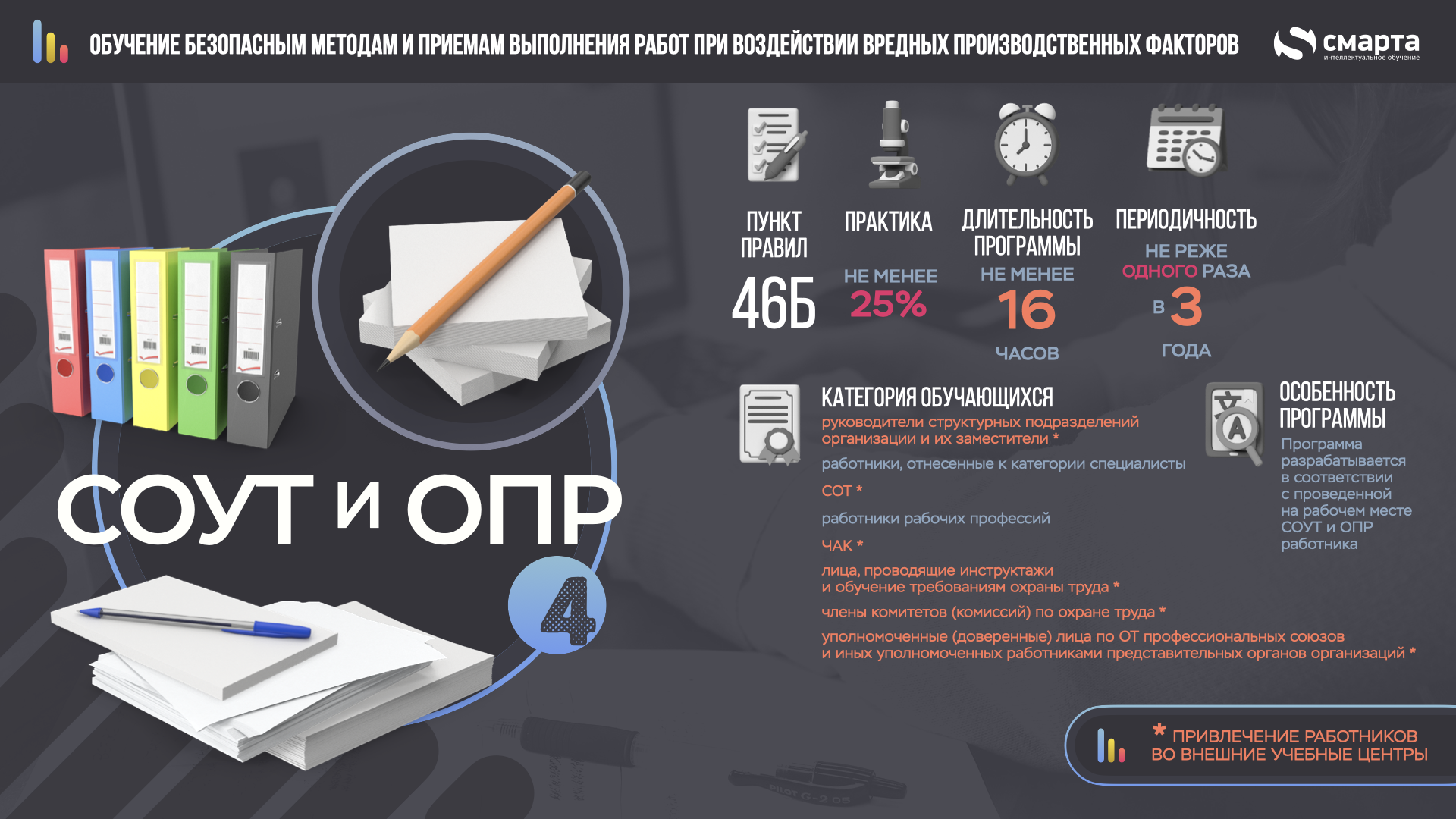 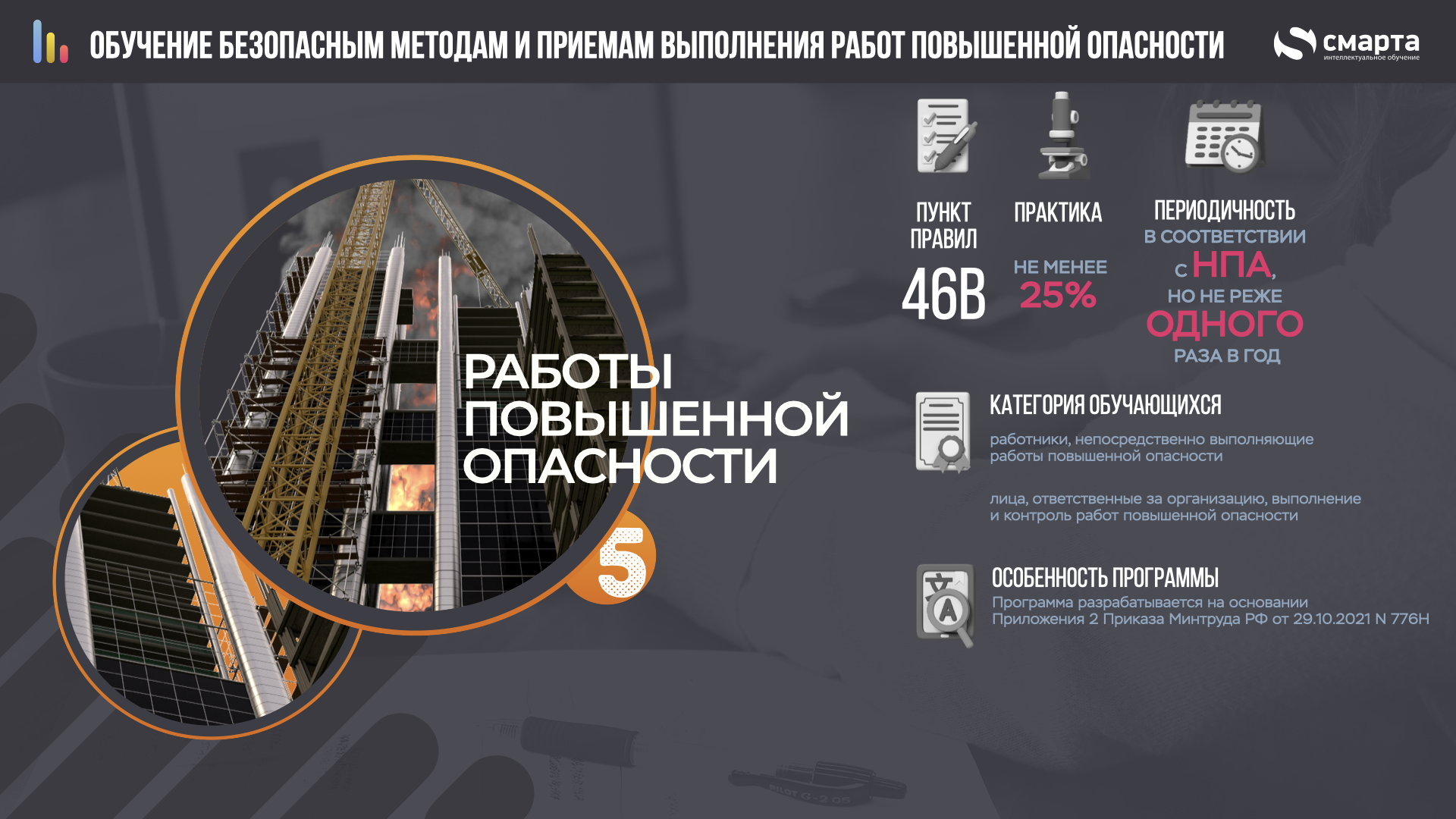 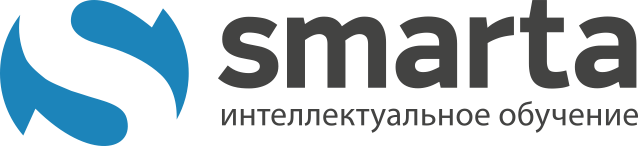 Обучение по программе 46В
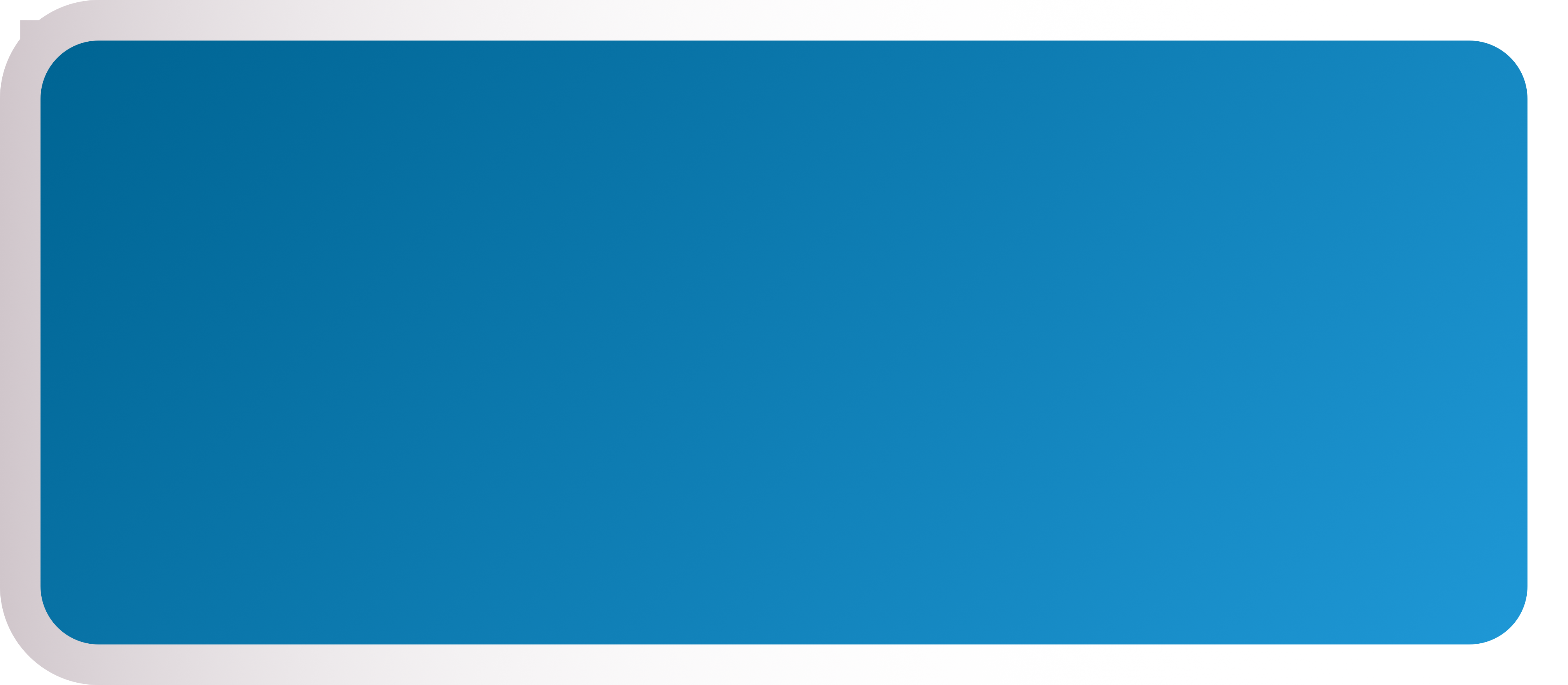 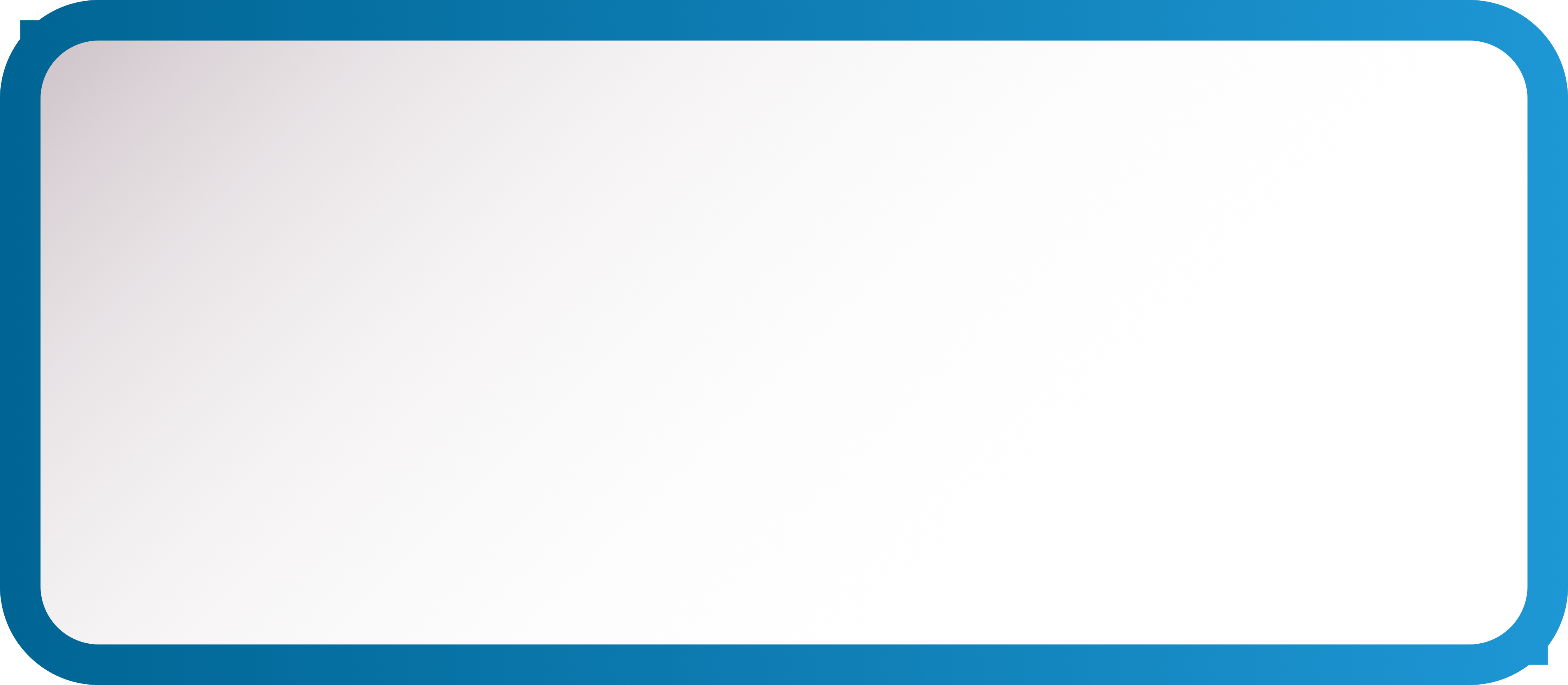 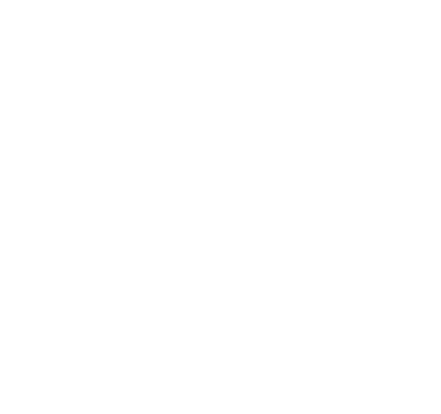 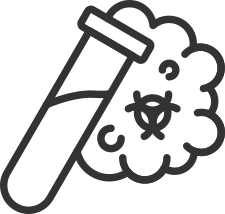 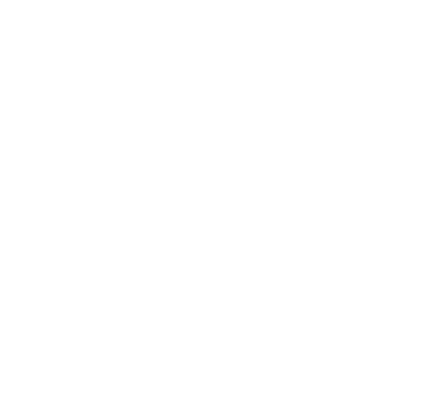 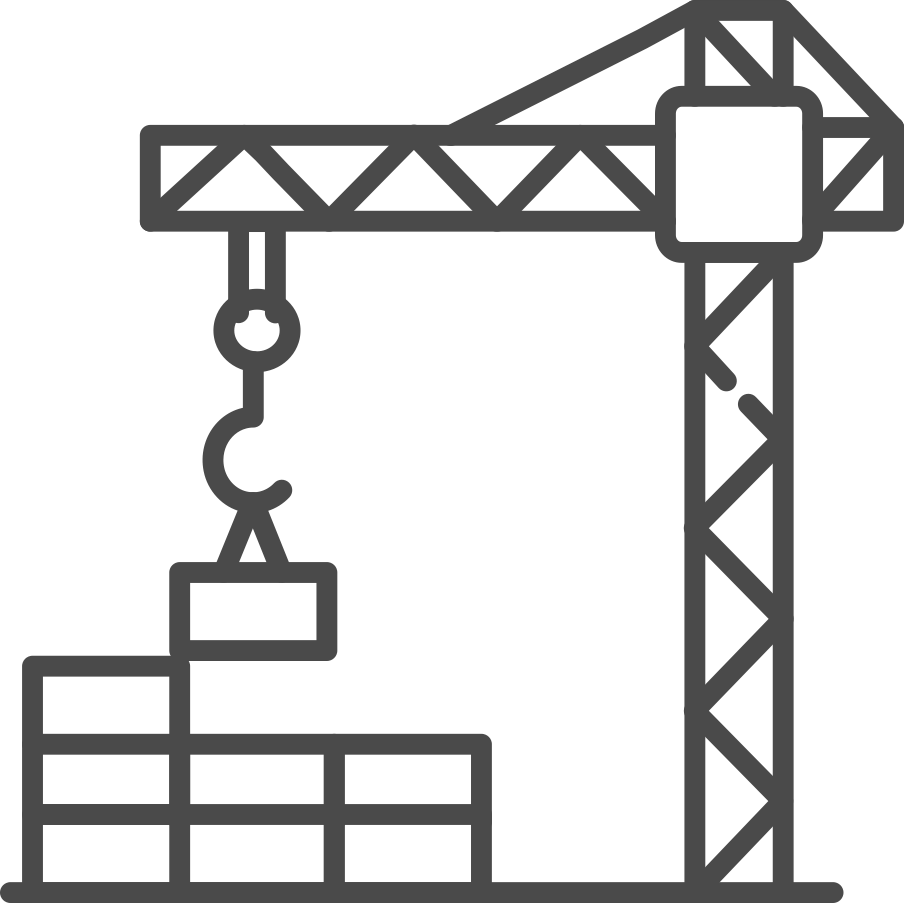 Монтажные /демонтажные работы сооружений
Сильнодействующие ядовитые веществя
Строительные работы
Земляные работы
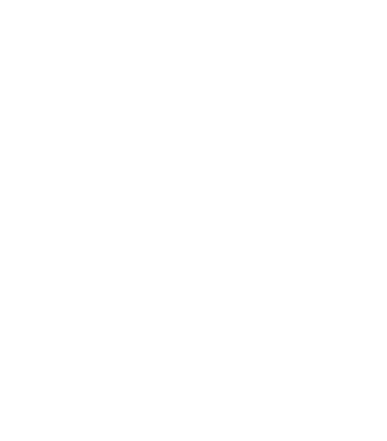 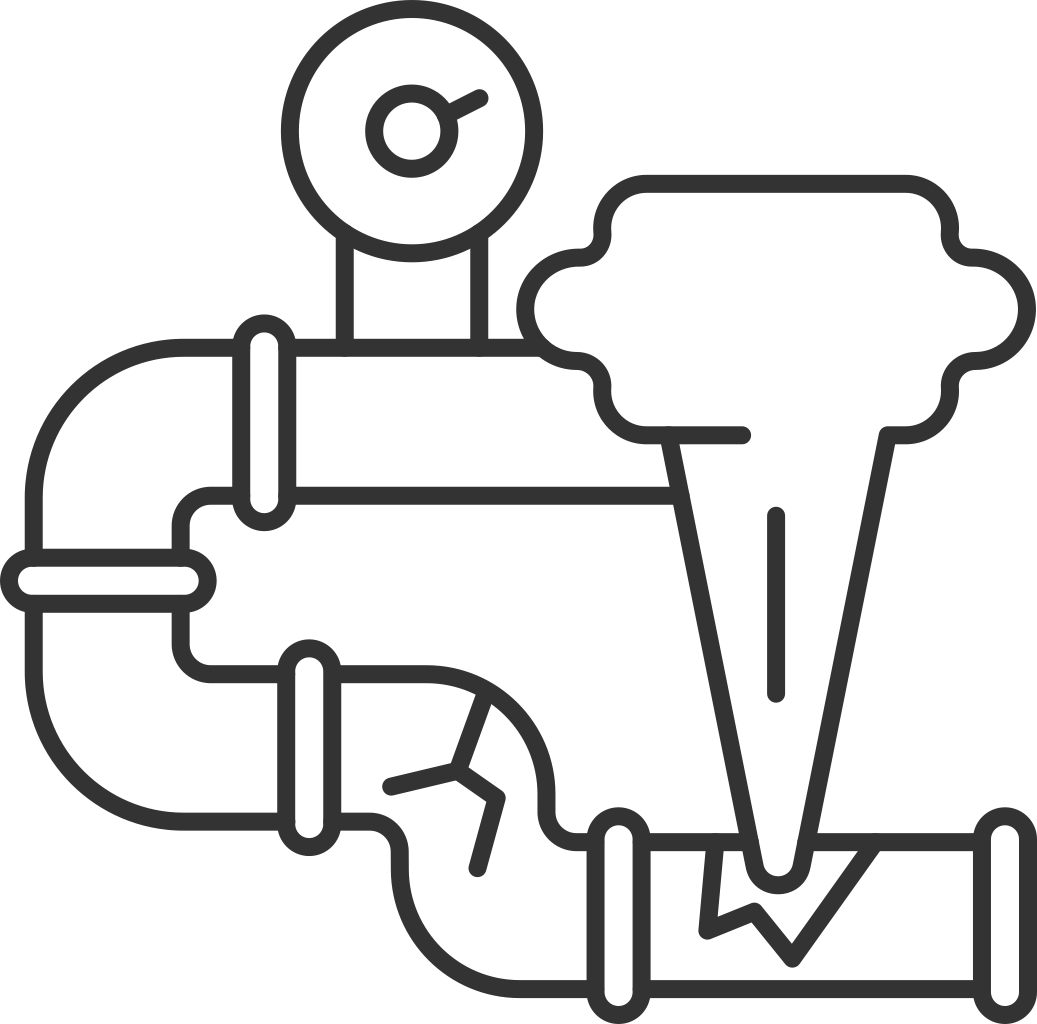 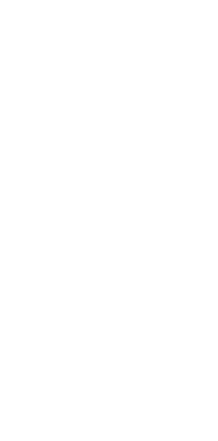 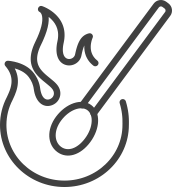 Ремонт технологического оборудования
Огневые работы
Газоопасные работы
Работы на высоте
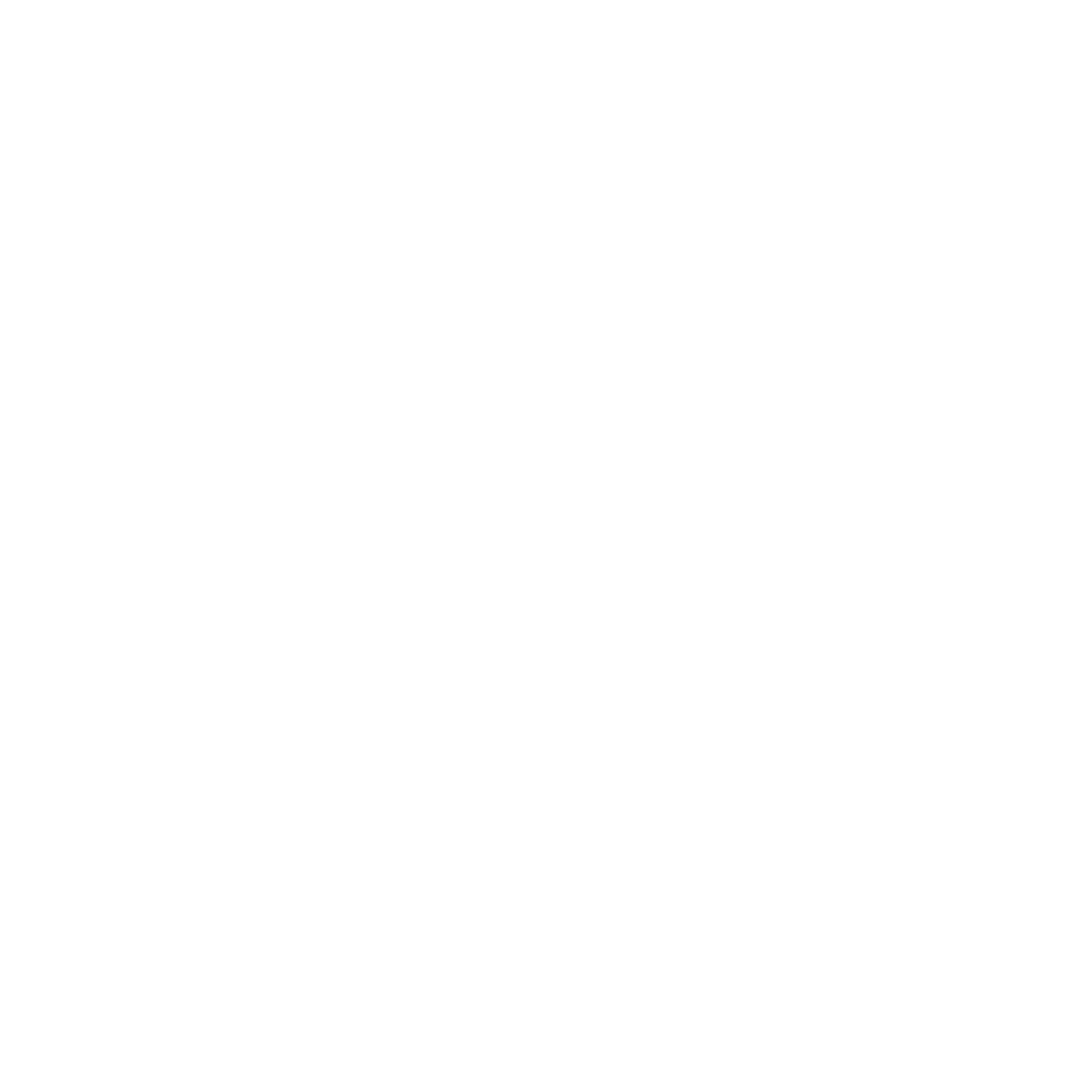 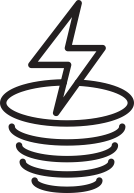 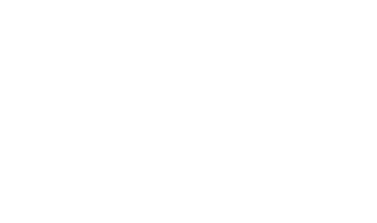 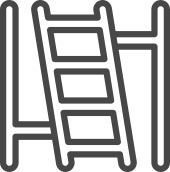 Подъемные сооружения
Тепловые энергоустановки
Пожароопасные работы
Работы в ОЗП
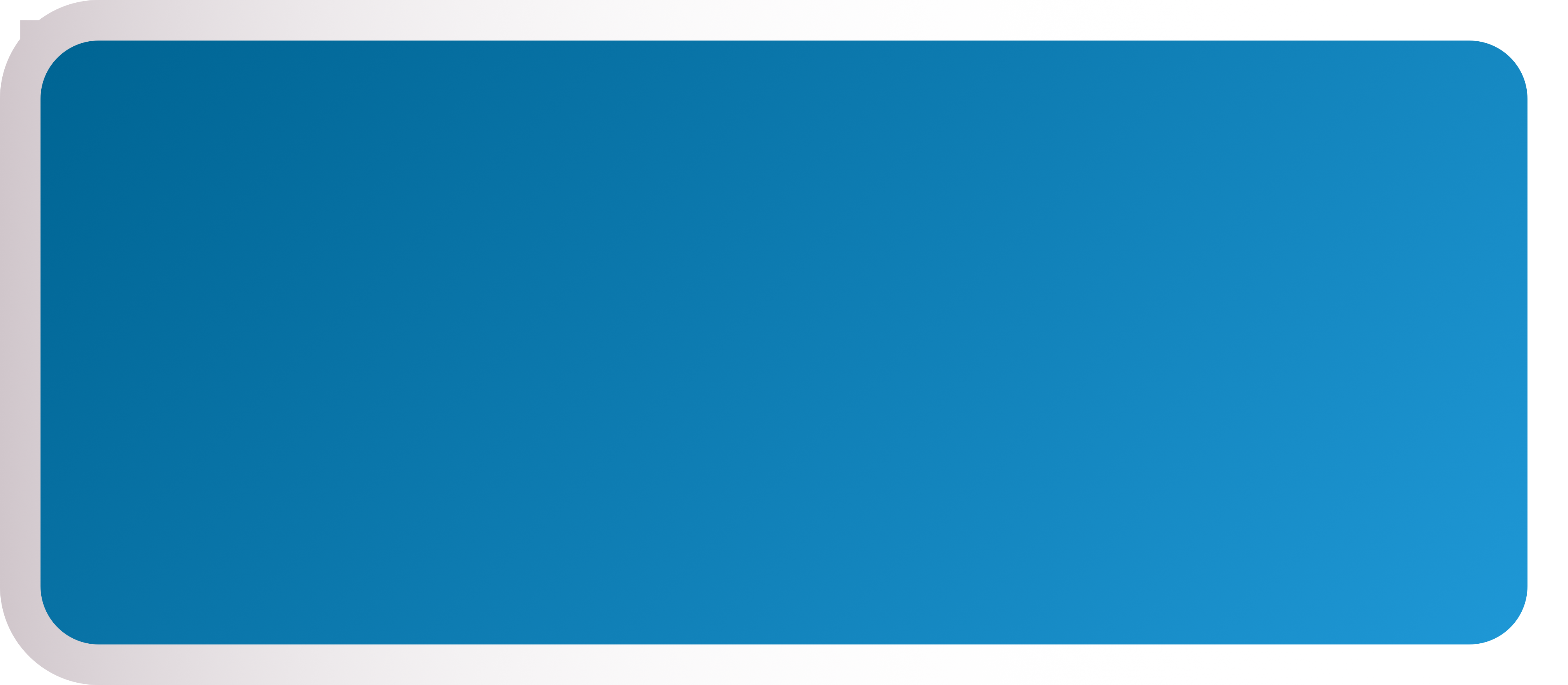 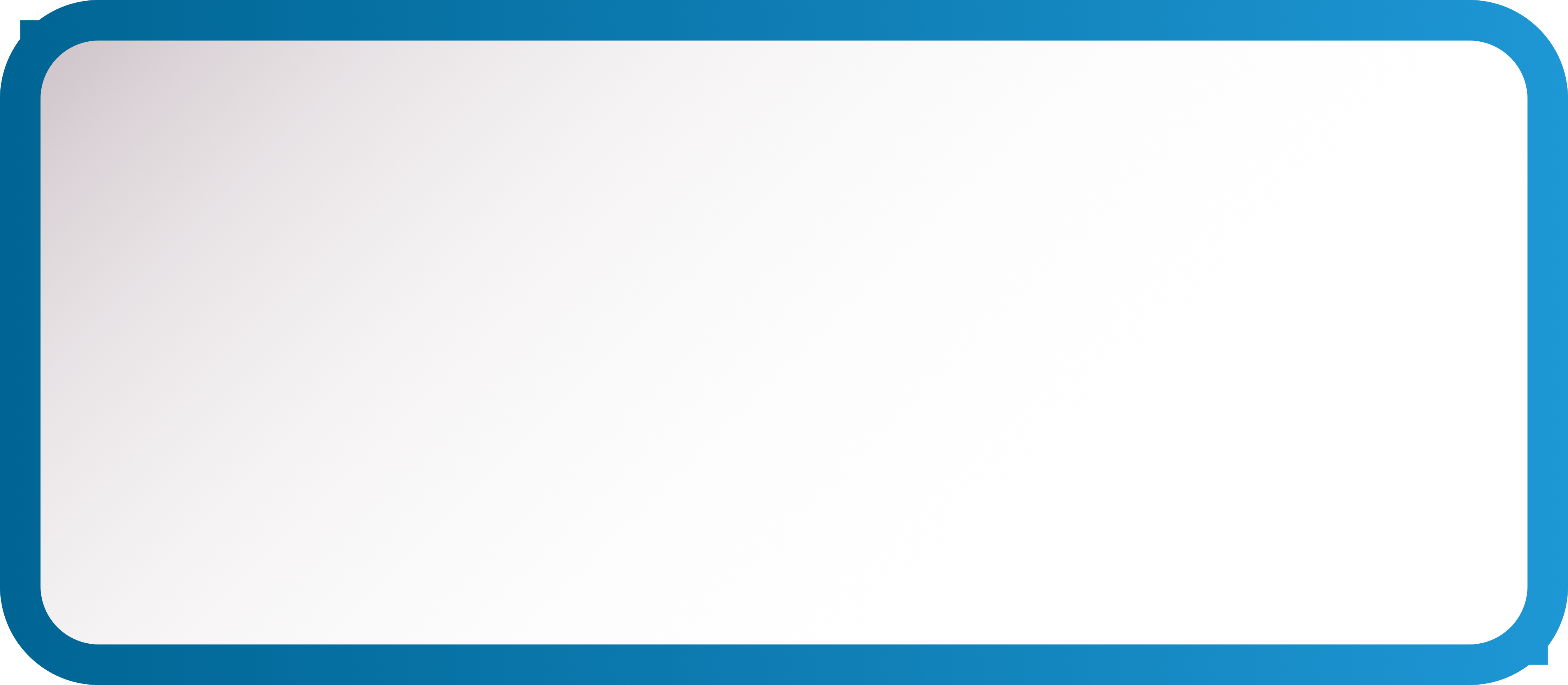 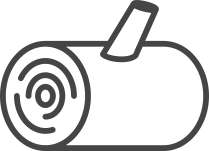 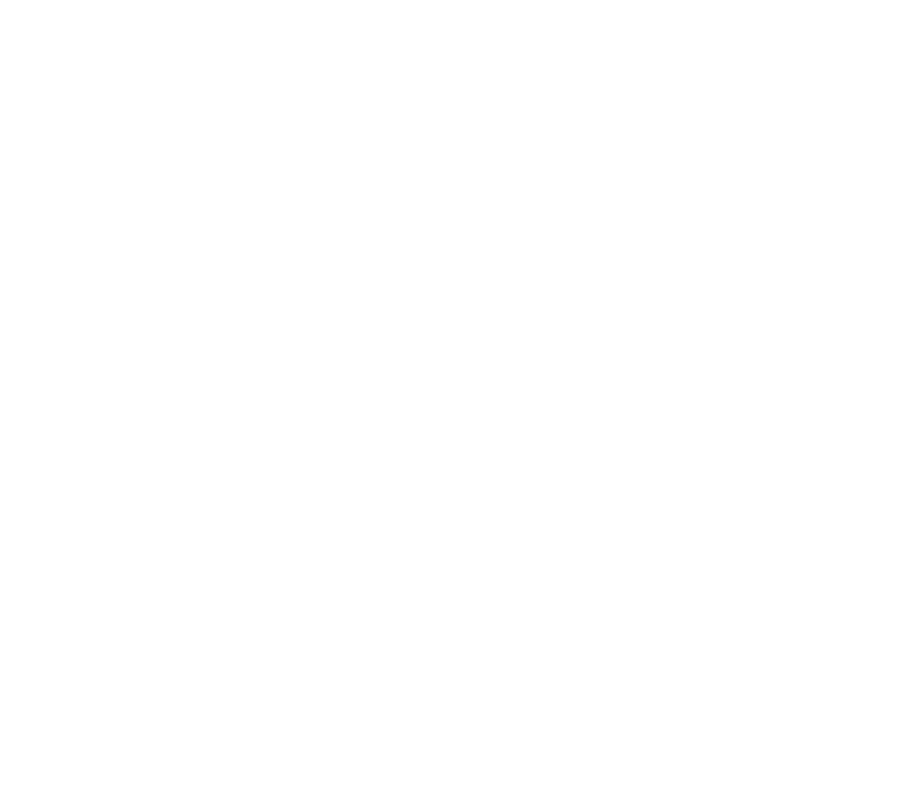 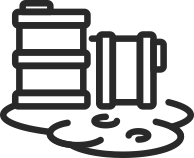 Места с патогенным заражением почвы
Эксплуатация сосудов под давлением
Работы в электроустановках
Валка леса в особо опасных условиях
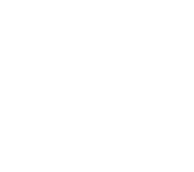 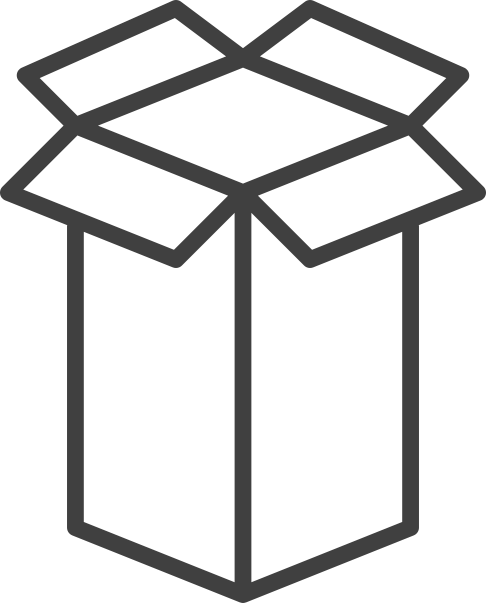 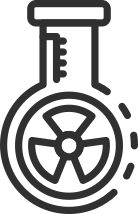 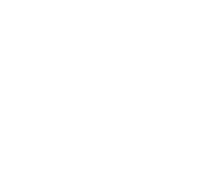 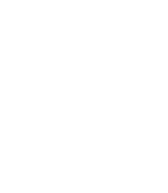 Водолазные работы
Обращение с животными
Грузы тяжеловесные и крупногабаритные
Радиоактивные вещества
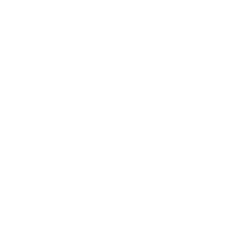 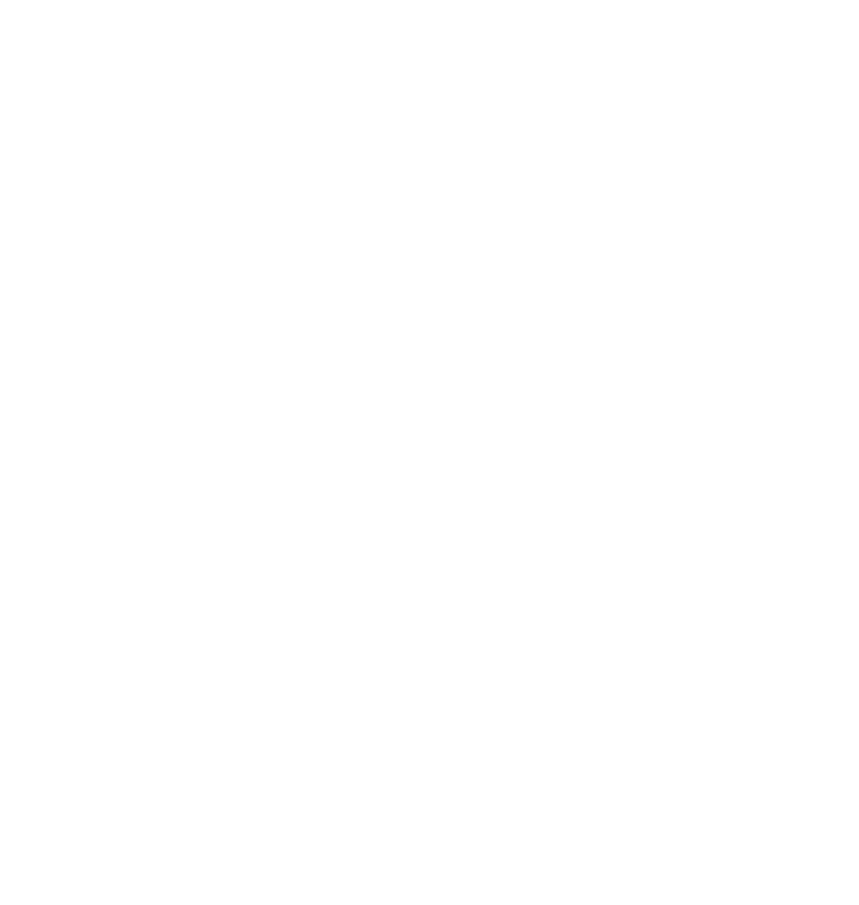 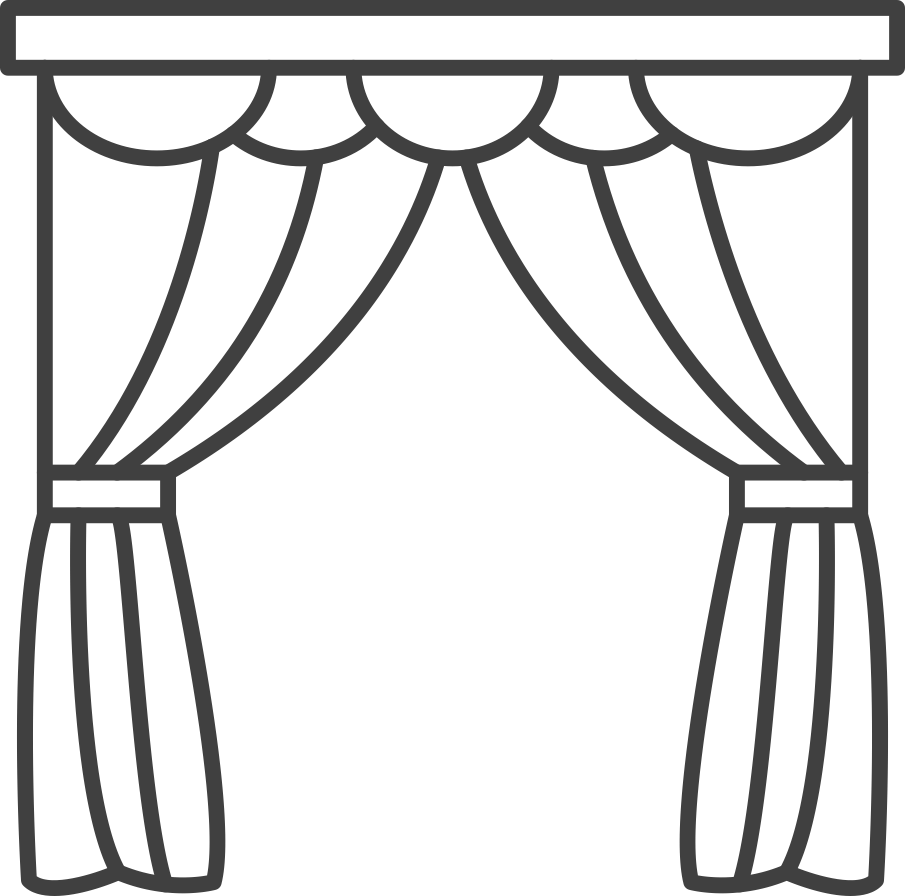 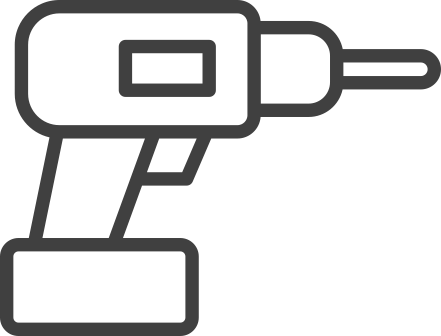 Ручной инструмент
Работы   в театрах
Взрывоопасные вещества
Работы вблизи проезжей части
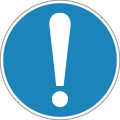 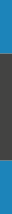 Не требуется обучение по программе 46В по всем работам, перечисленным в приложении №2 к Примерному положению о СУОТ (приказ №776н).
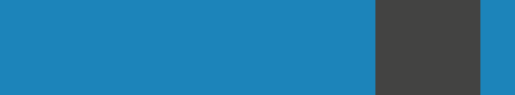 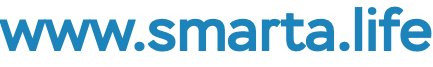 14
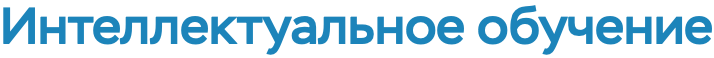 Перечень решений, принимаемых работодателем в рамках процедуры обучения
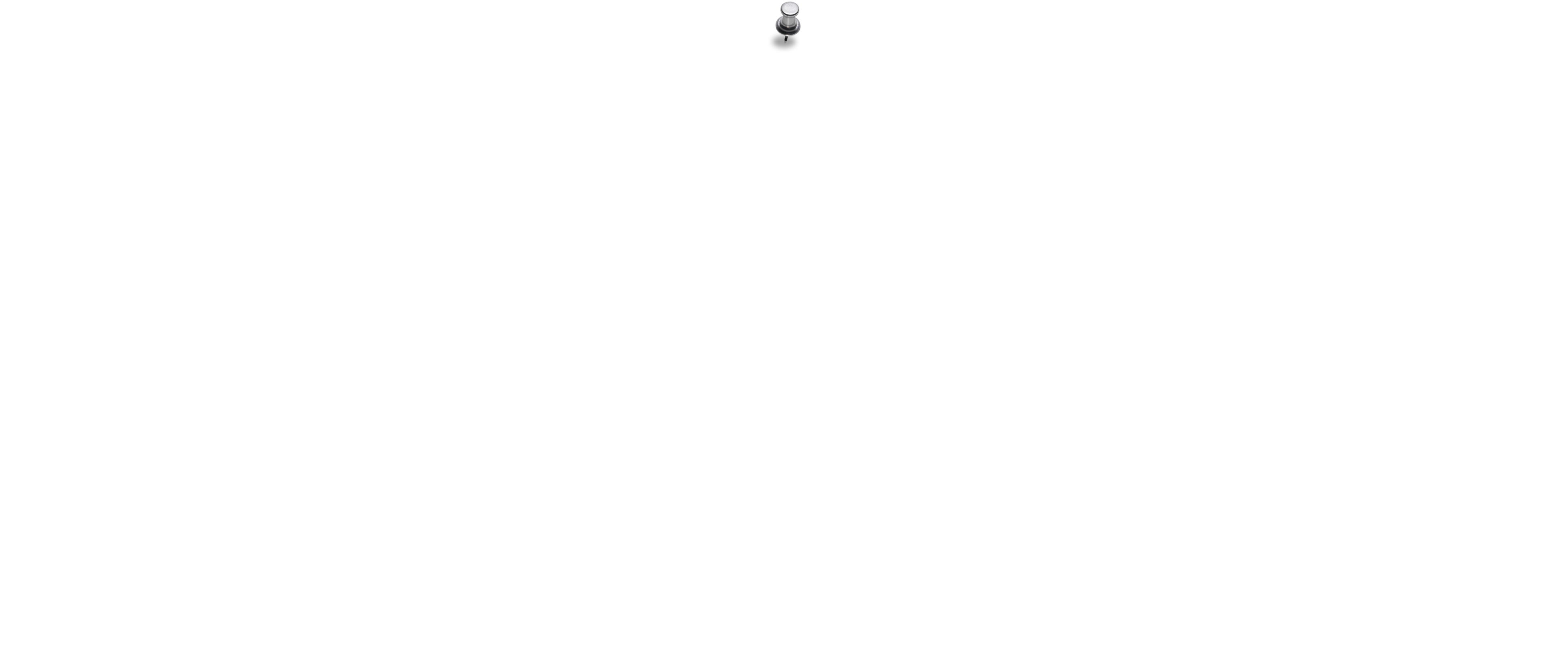 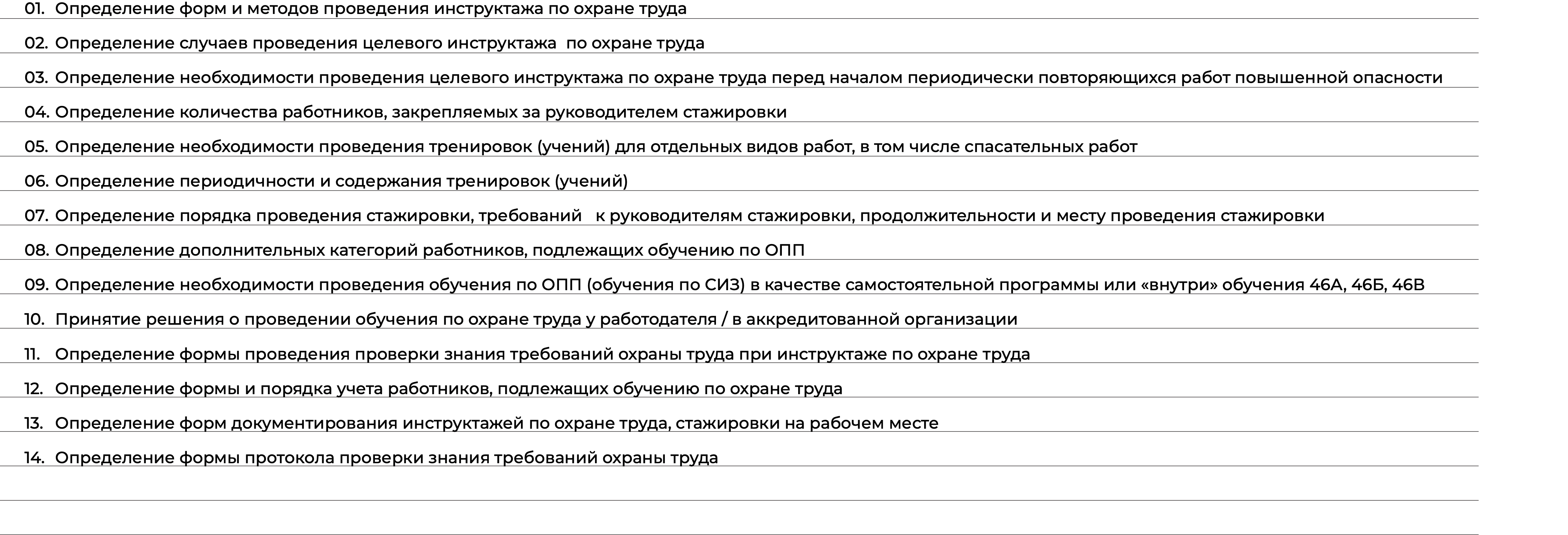 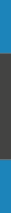 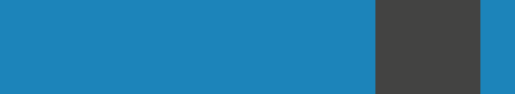 15
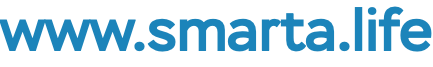 Перечень ЛНА Работодателей
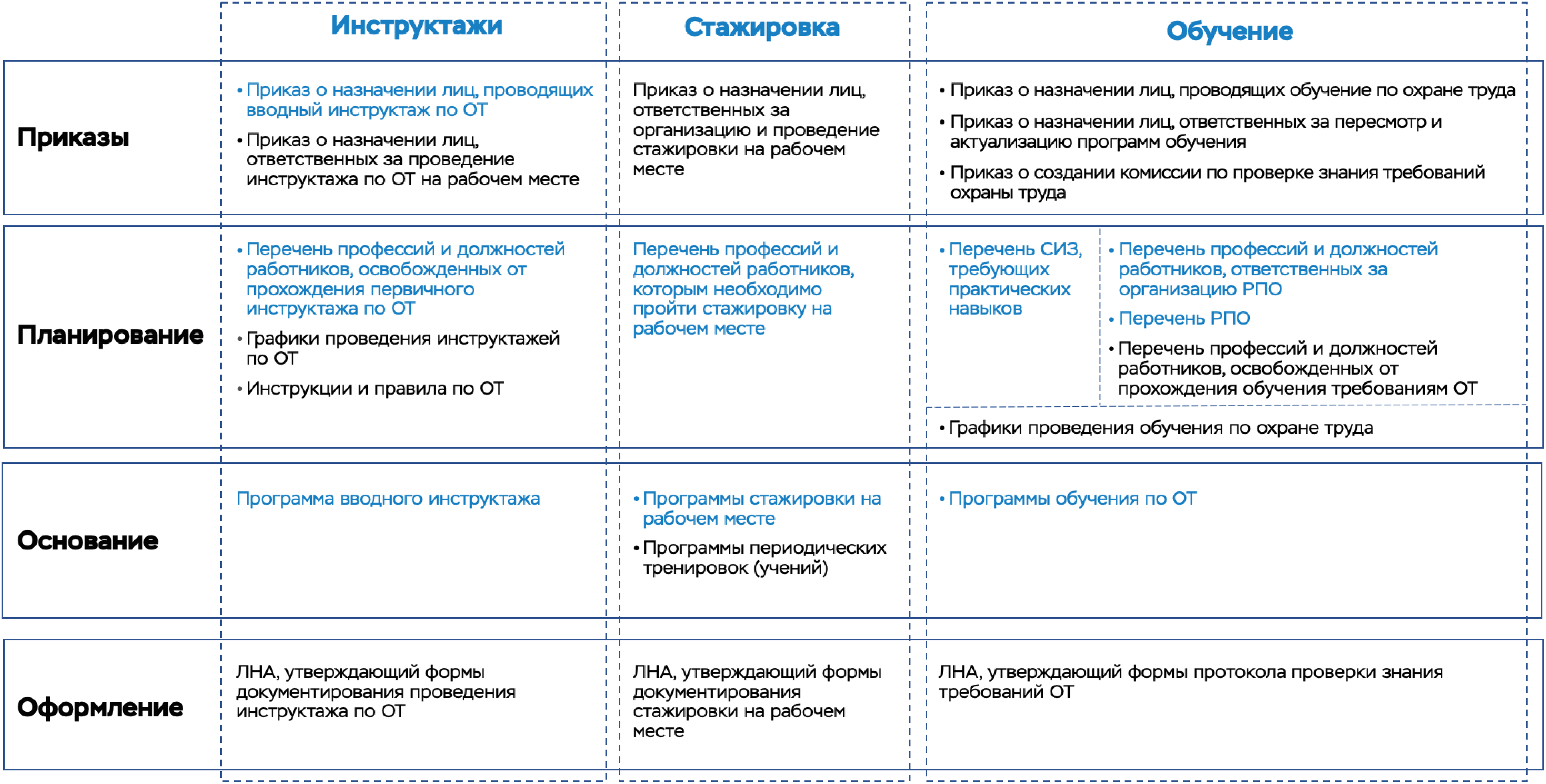 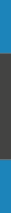 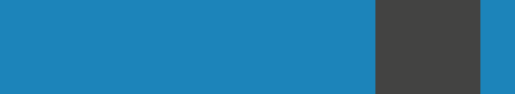 16
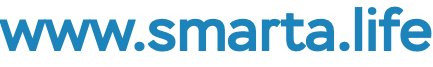 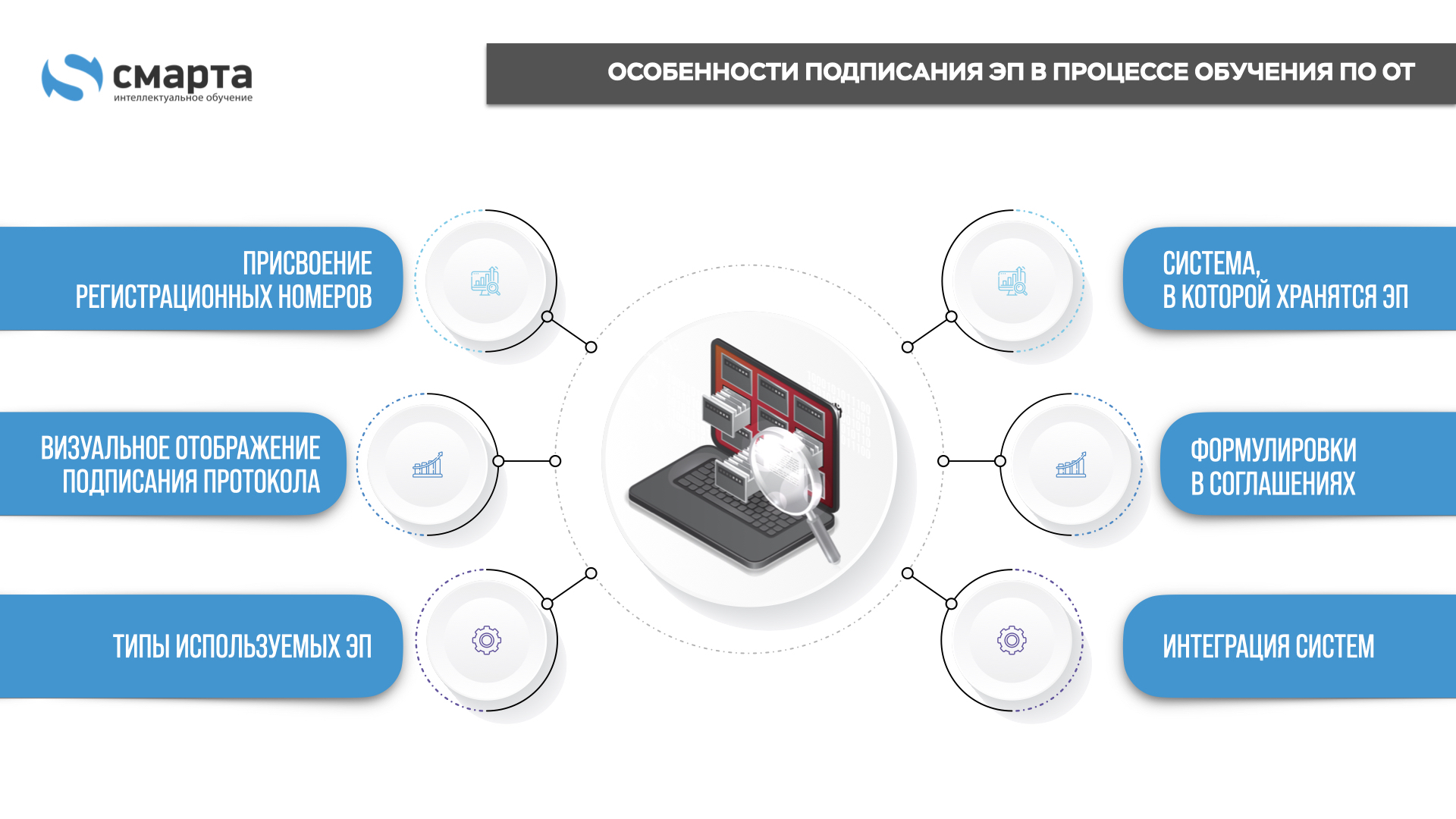 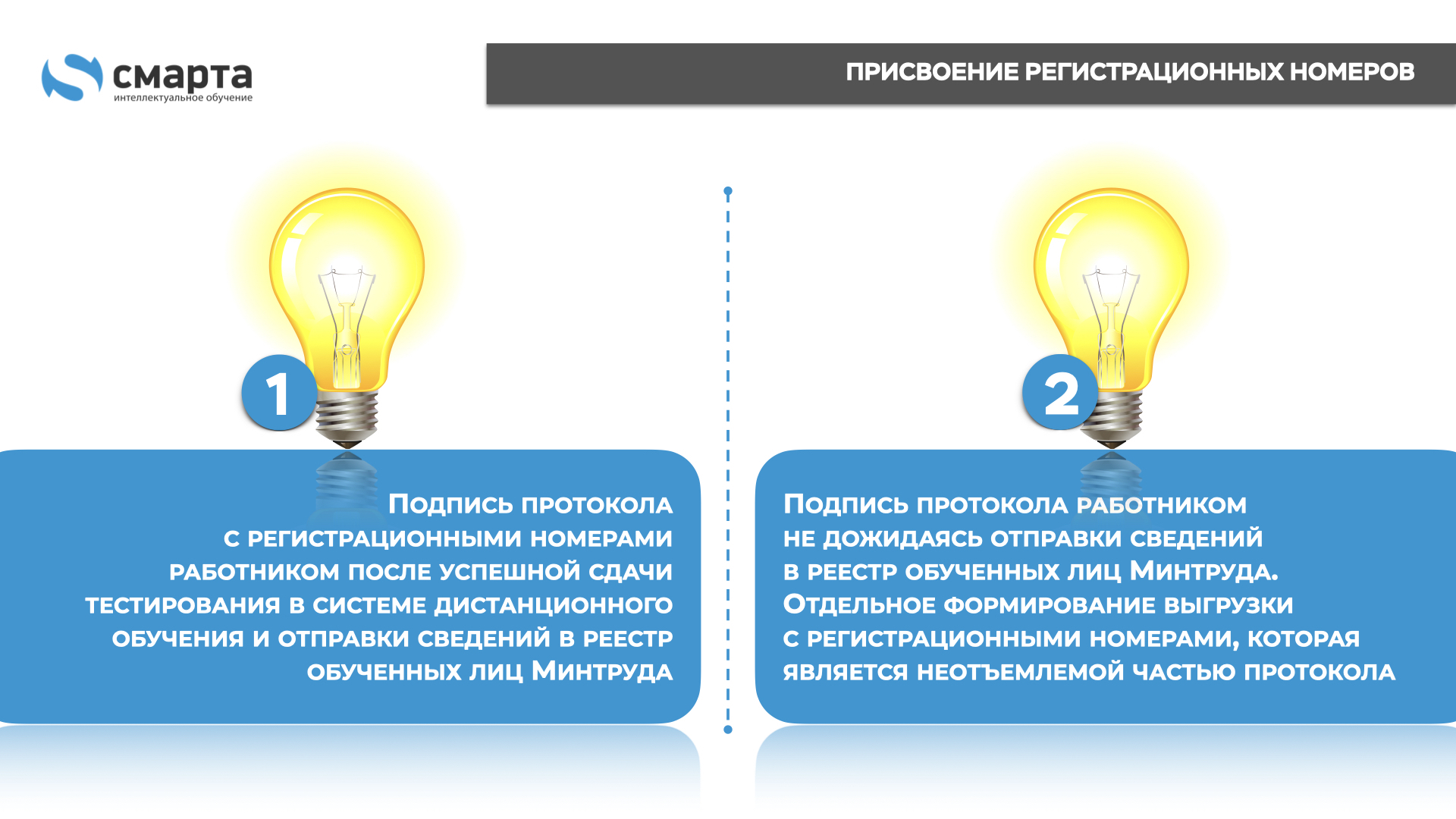 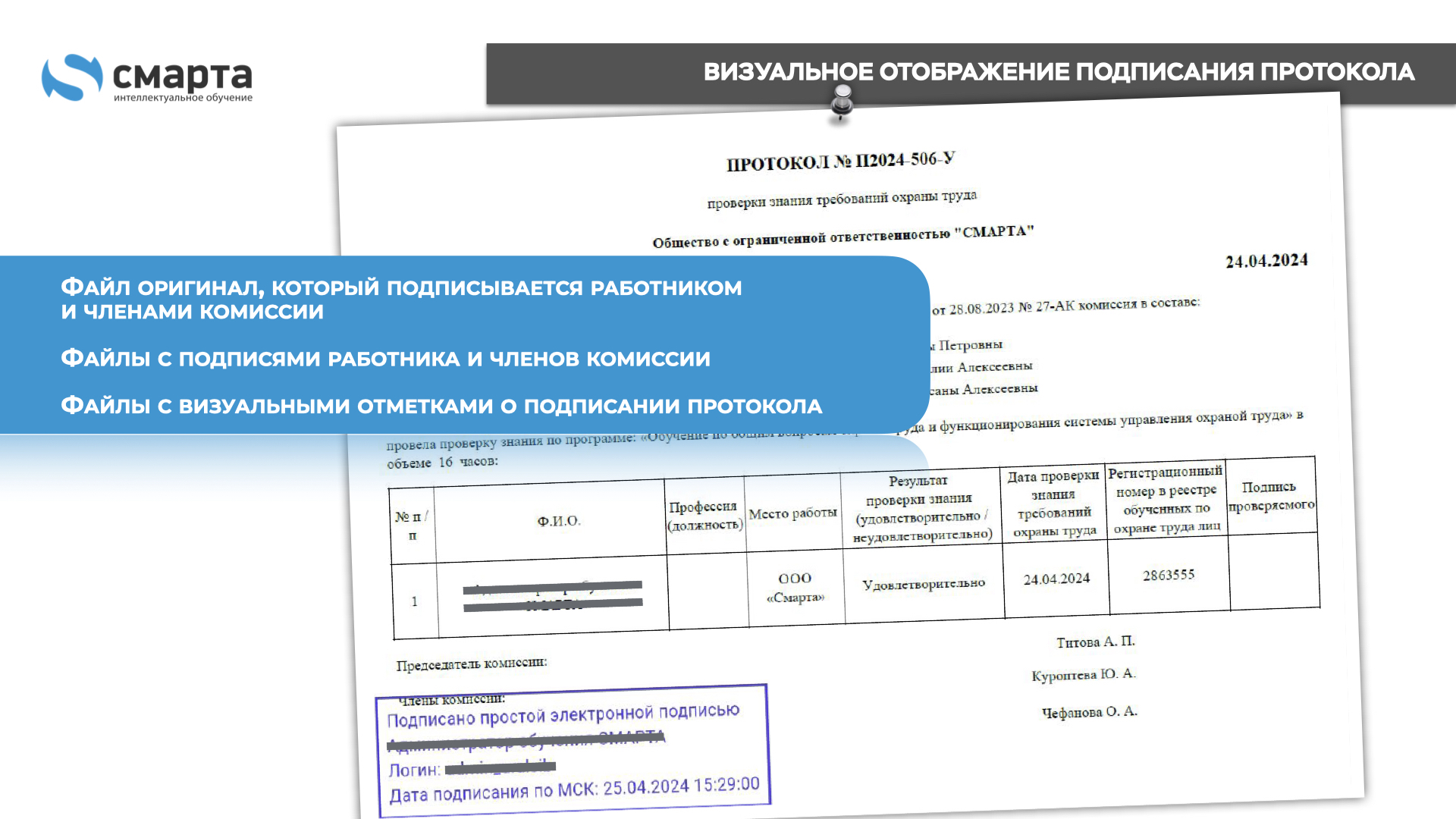 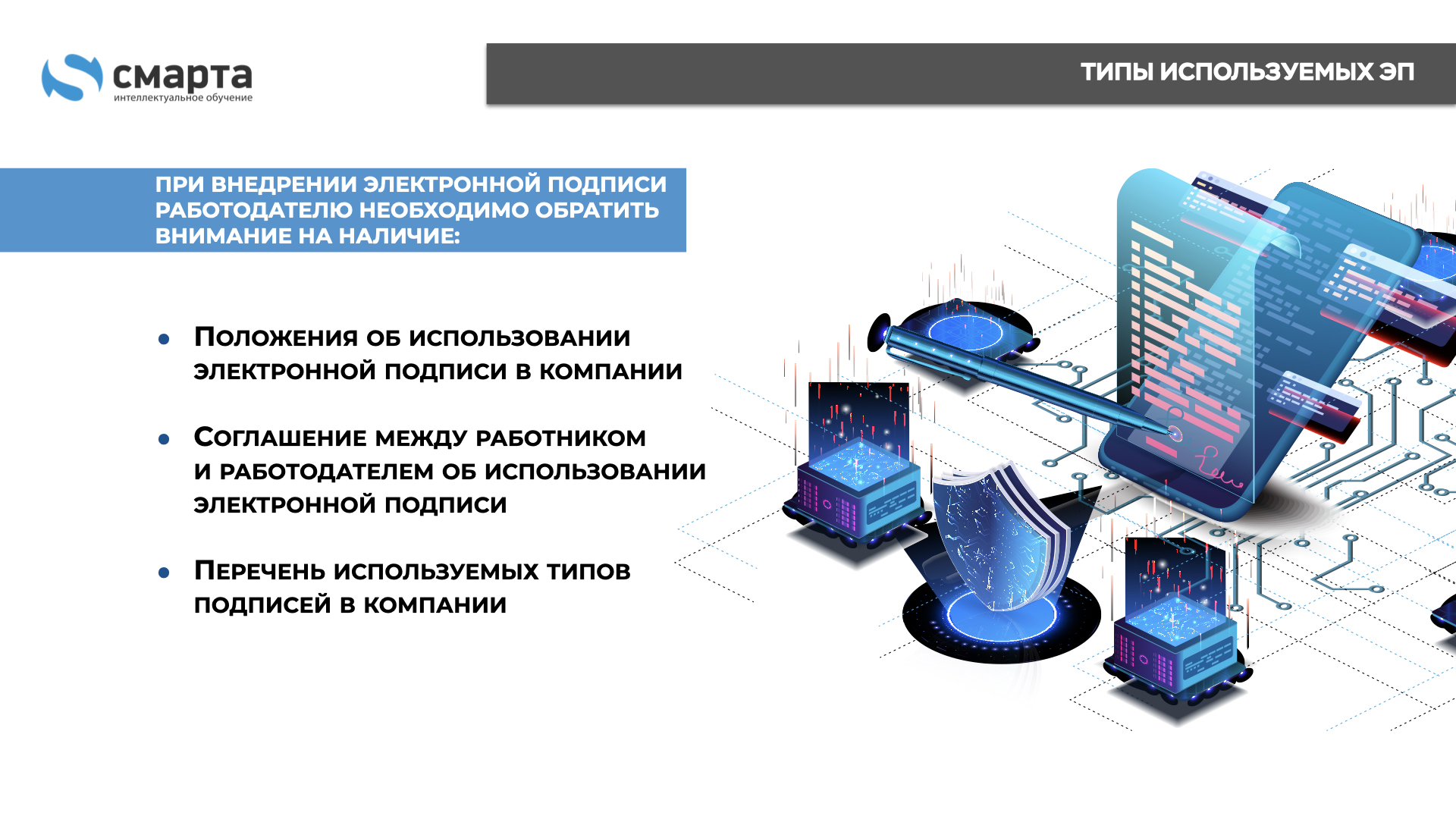 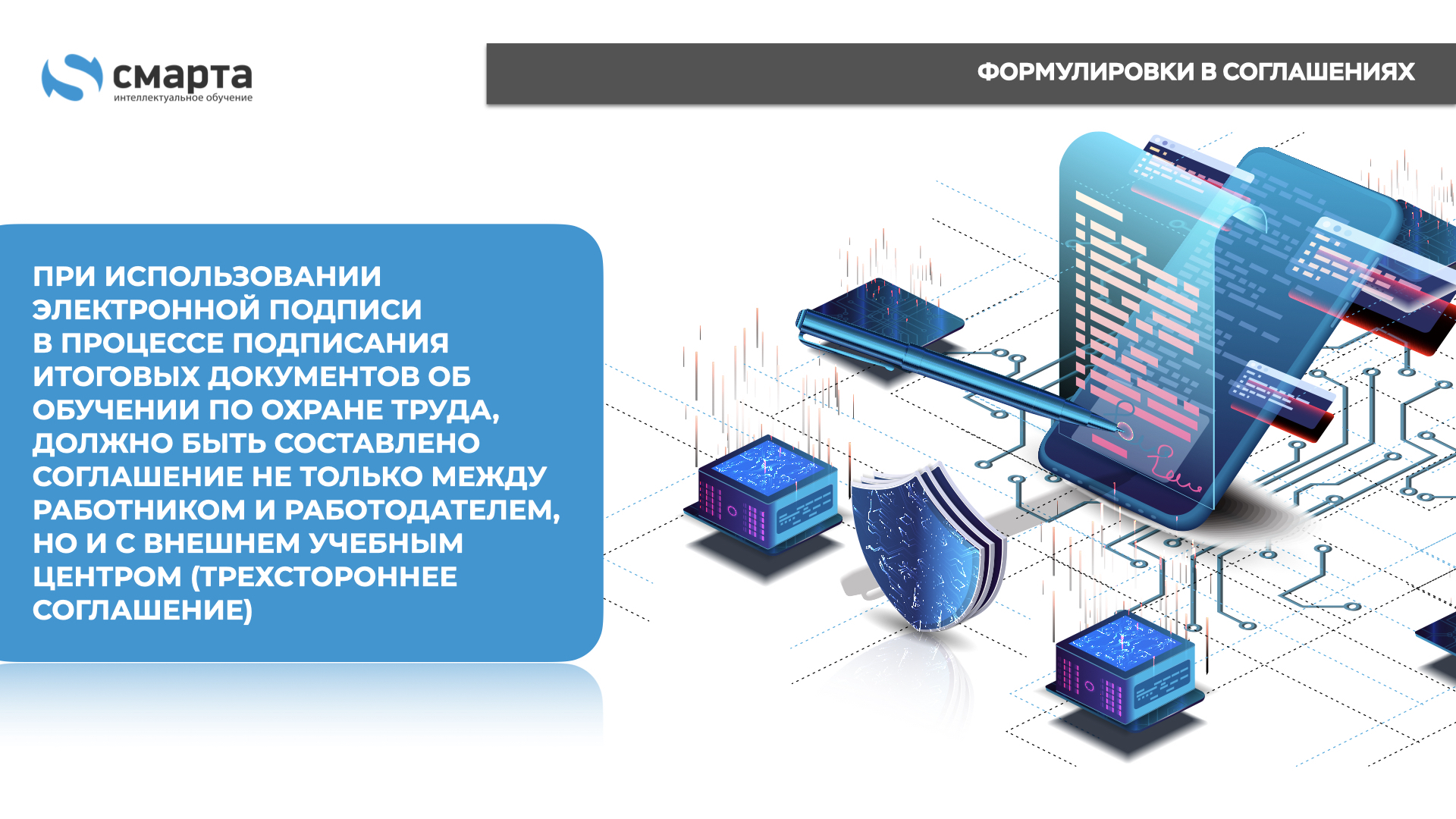 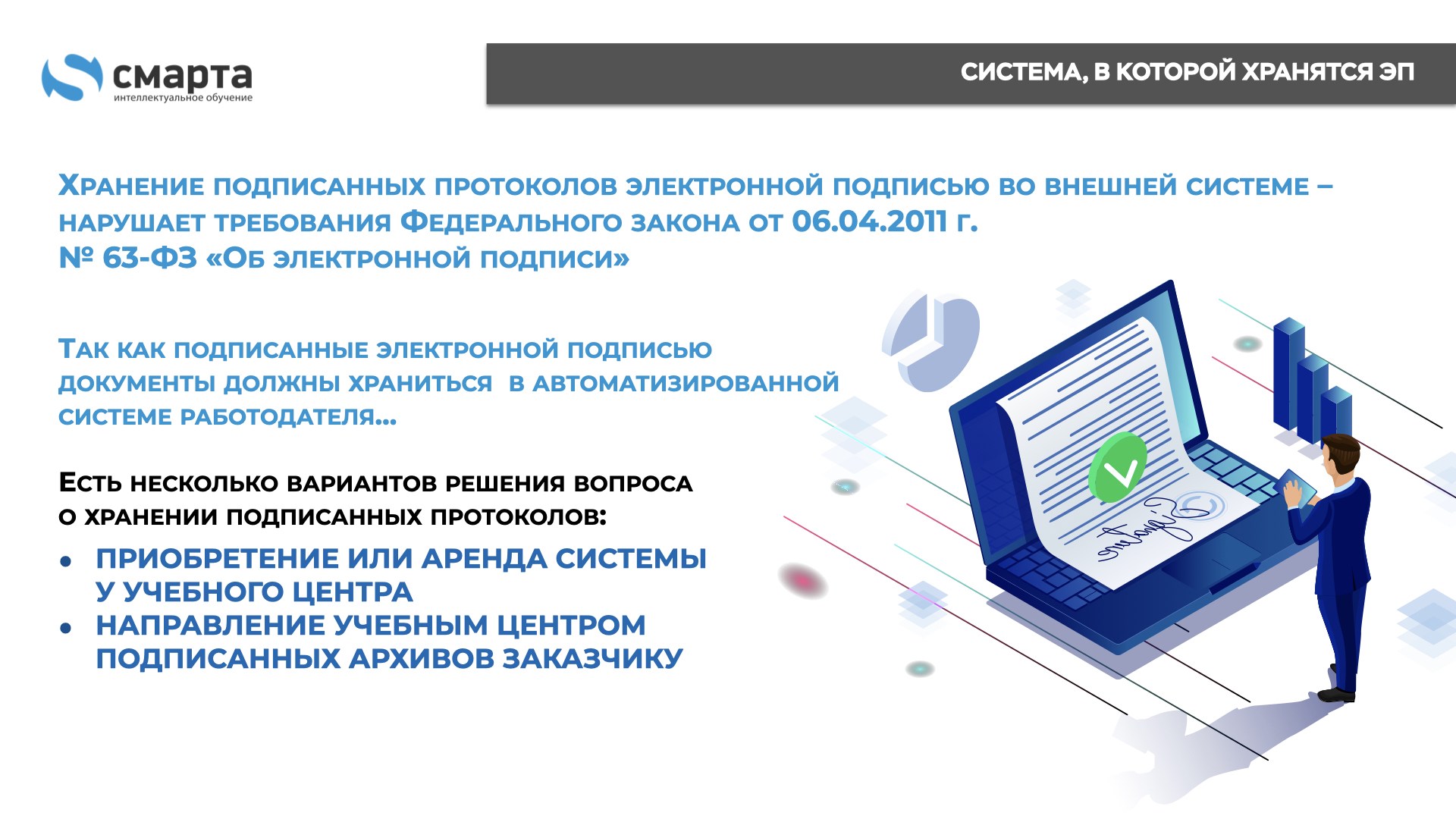 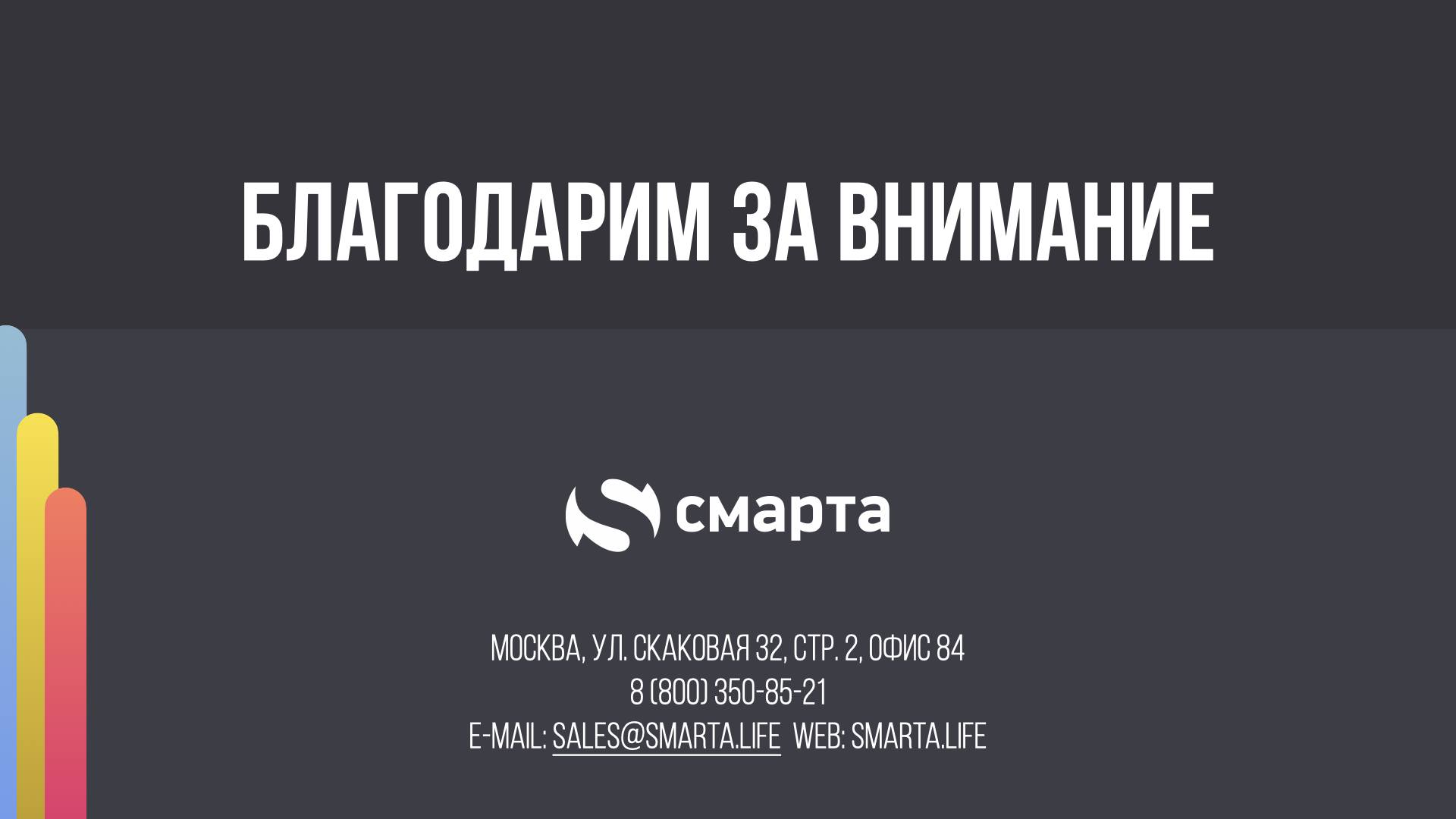